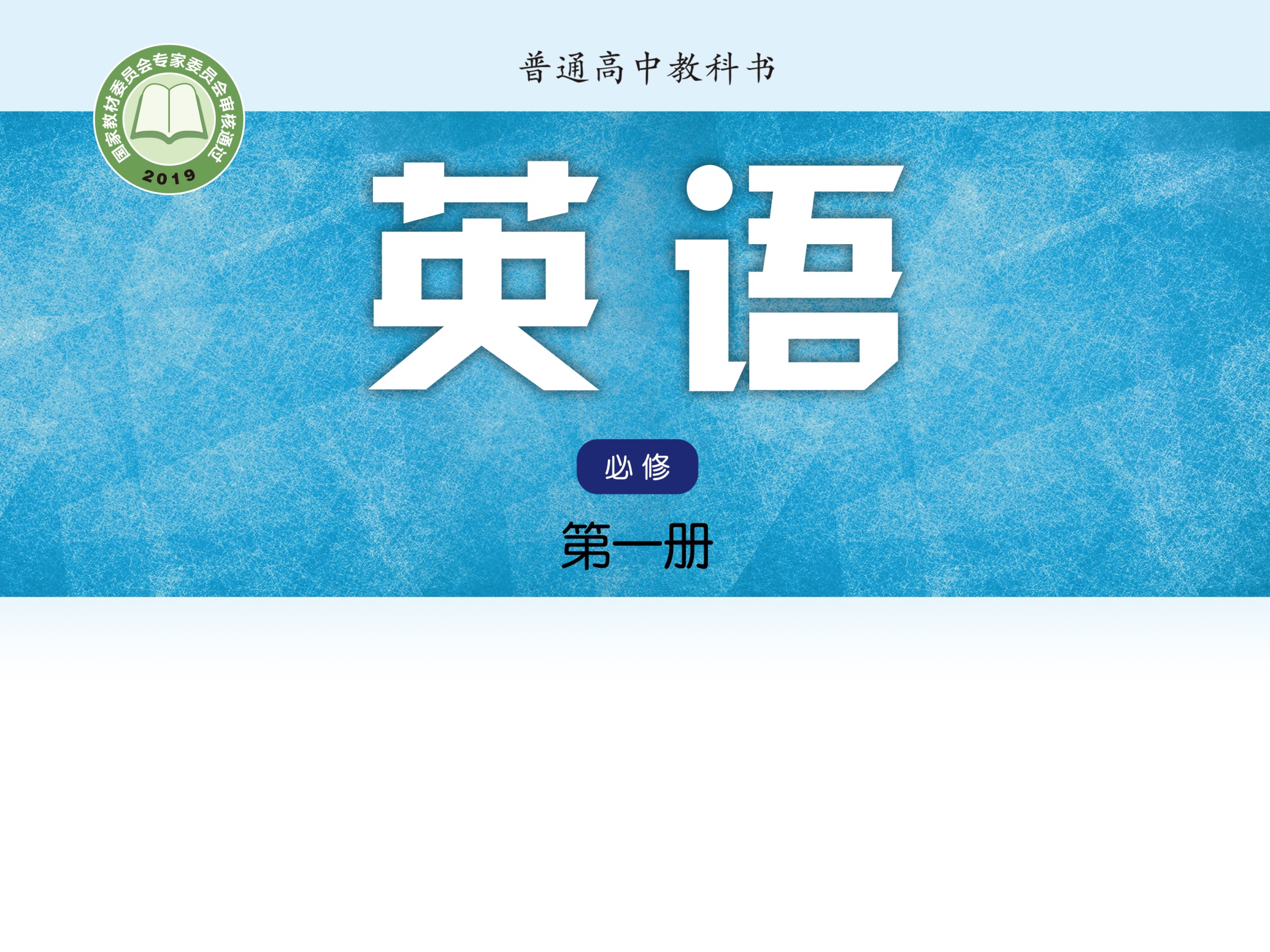 Unit 1 Back to school
Project
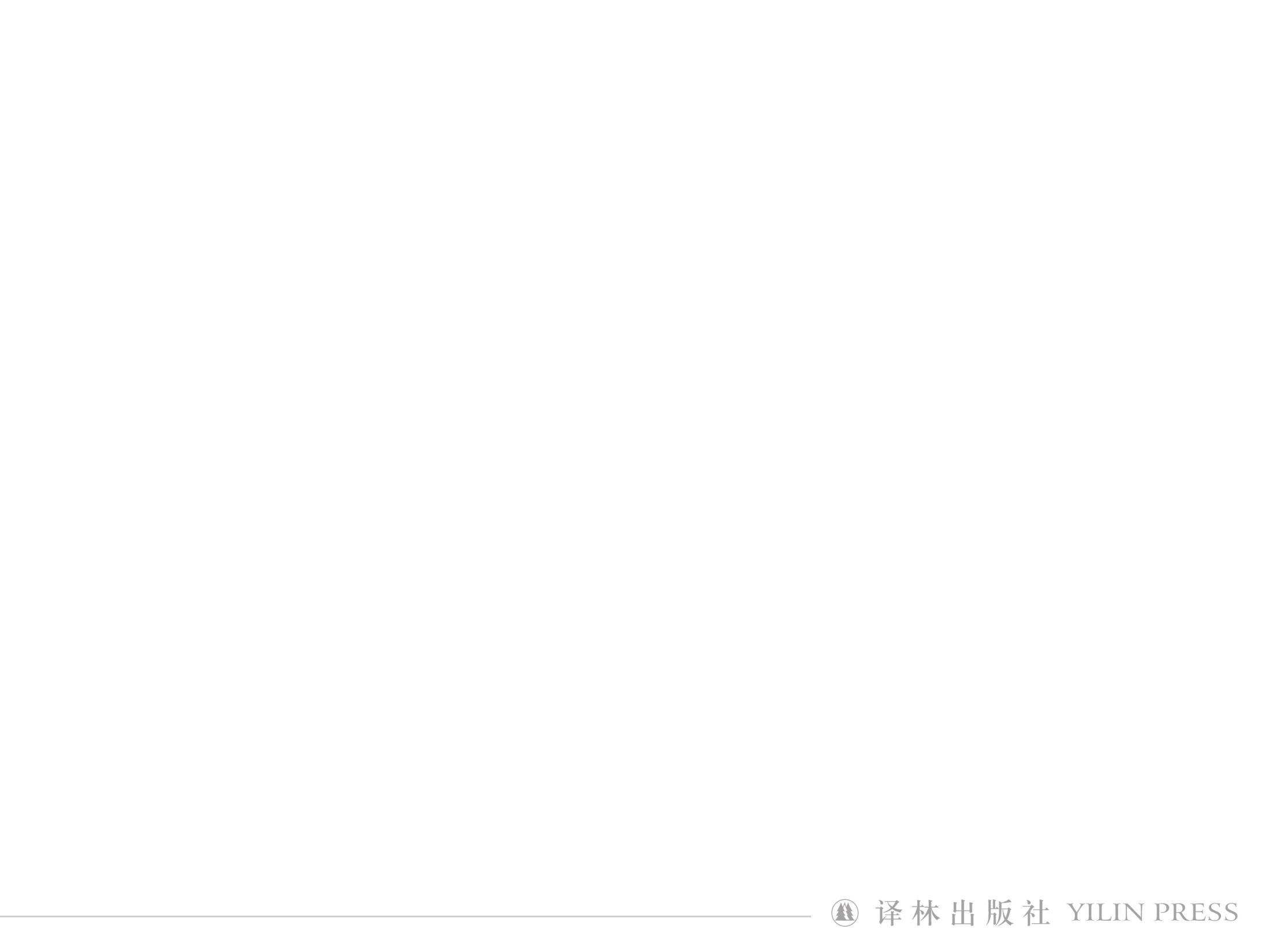 A letter from …
Goal
Hello, my friends,
I’m John Li studying in the UK. My foreign classmates are curious about school life in China. Can you send me a booklet about your school?
                                 Yours,
                               John Li
Make a booklet about our school
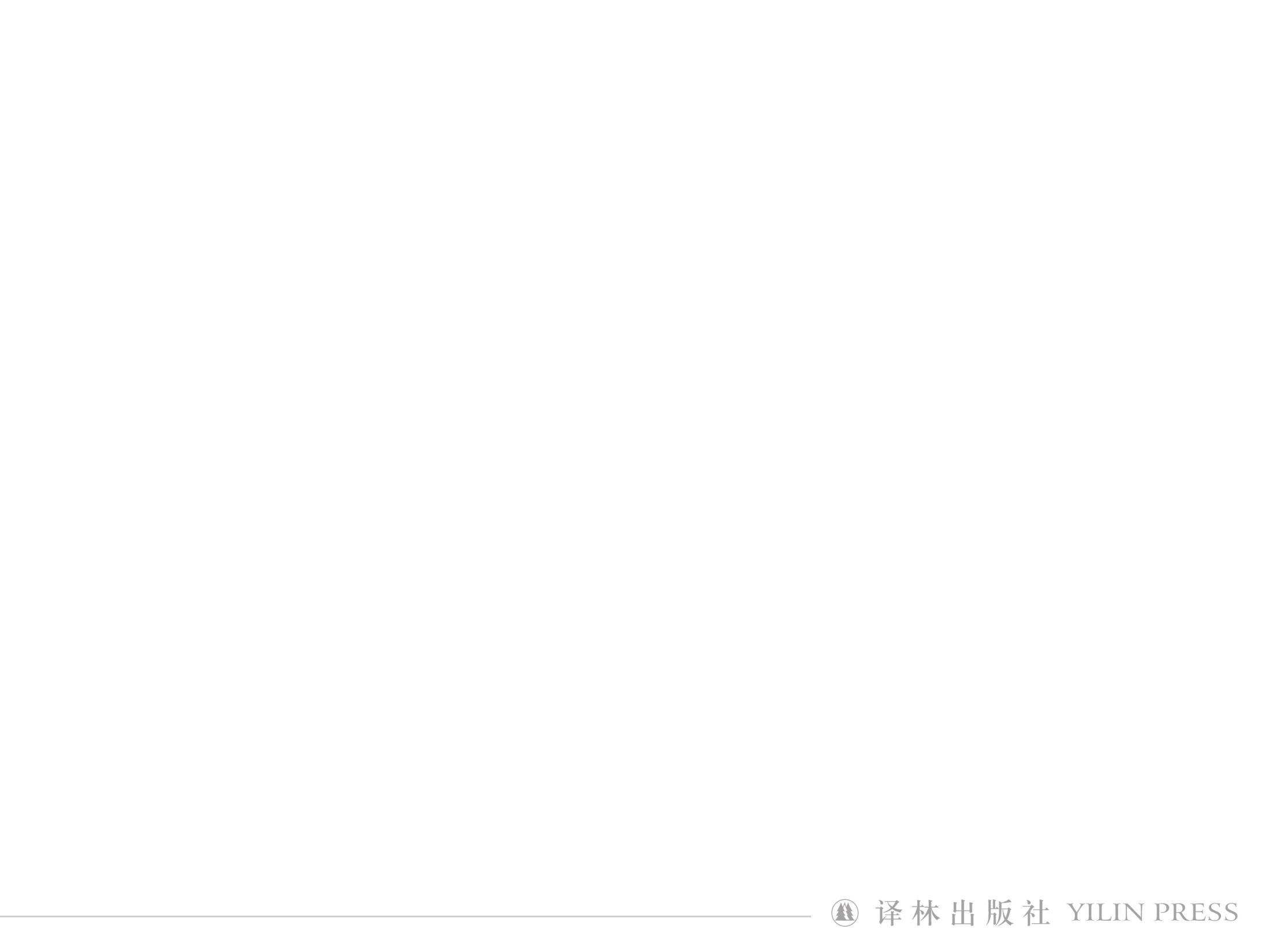 Free talk
Lessons
My school life
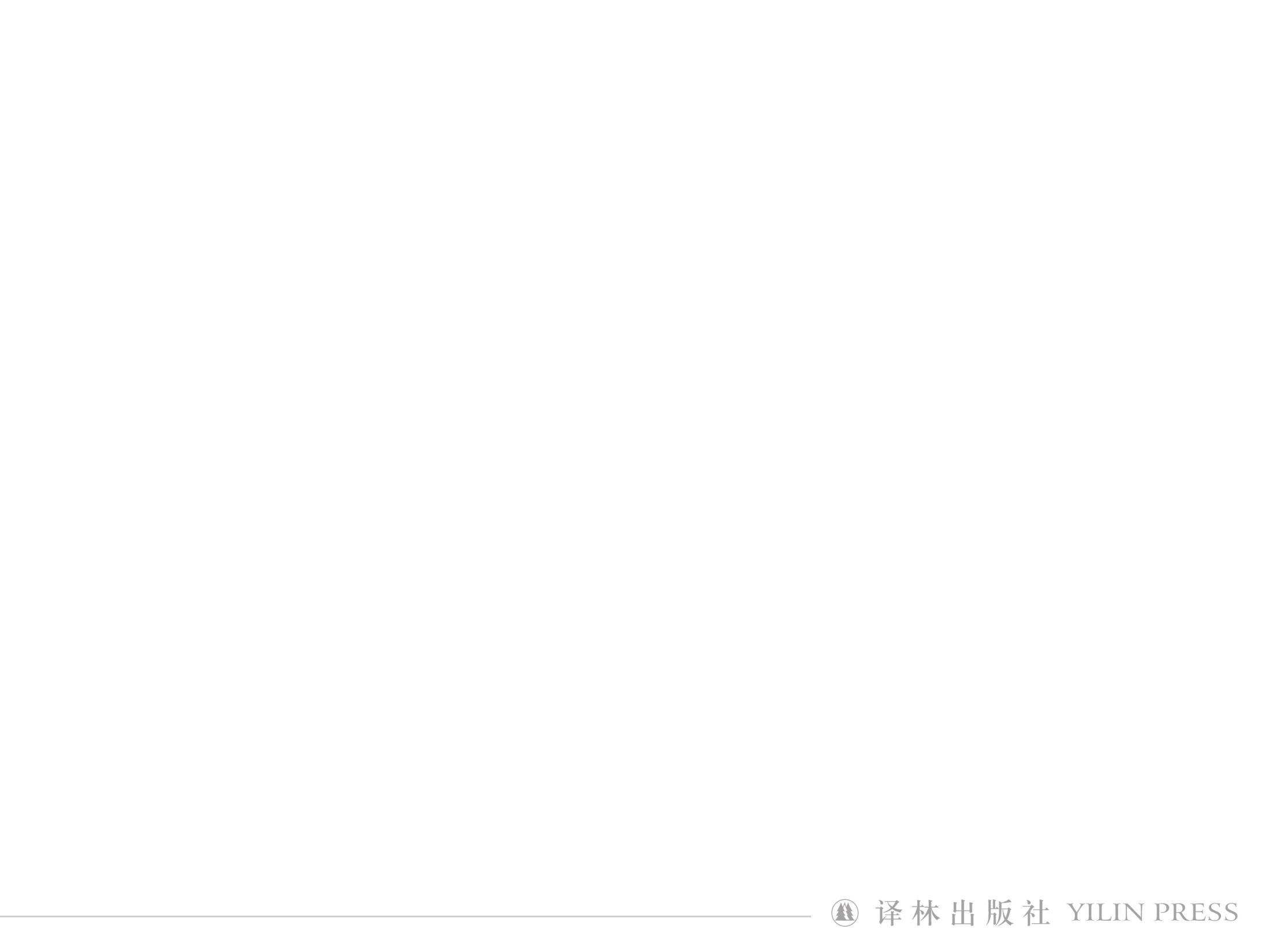 Steps to make a booklet
Step 1 How to nail down a topic
Step 2 How to get information
Step 3 How to make a booklet
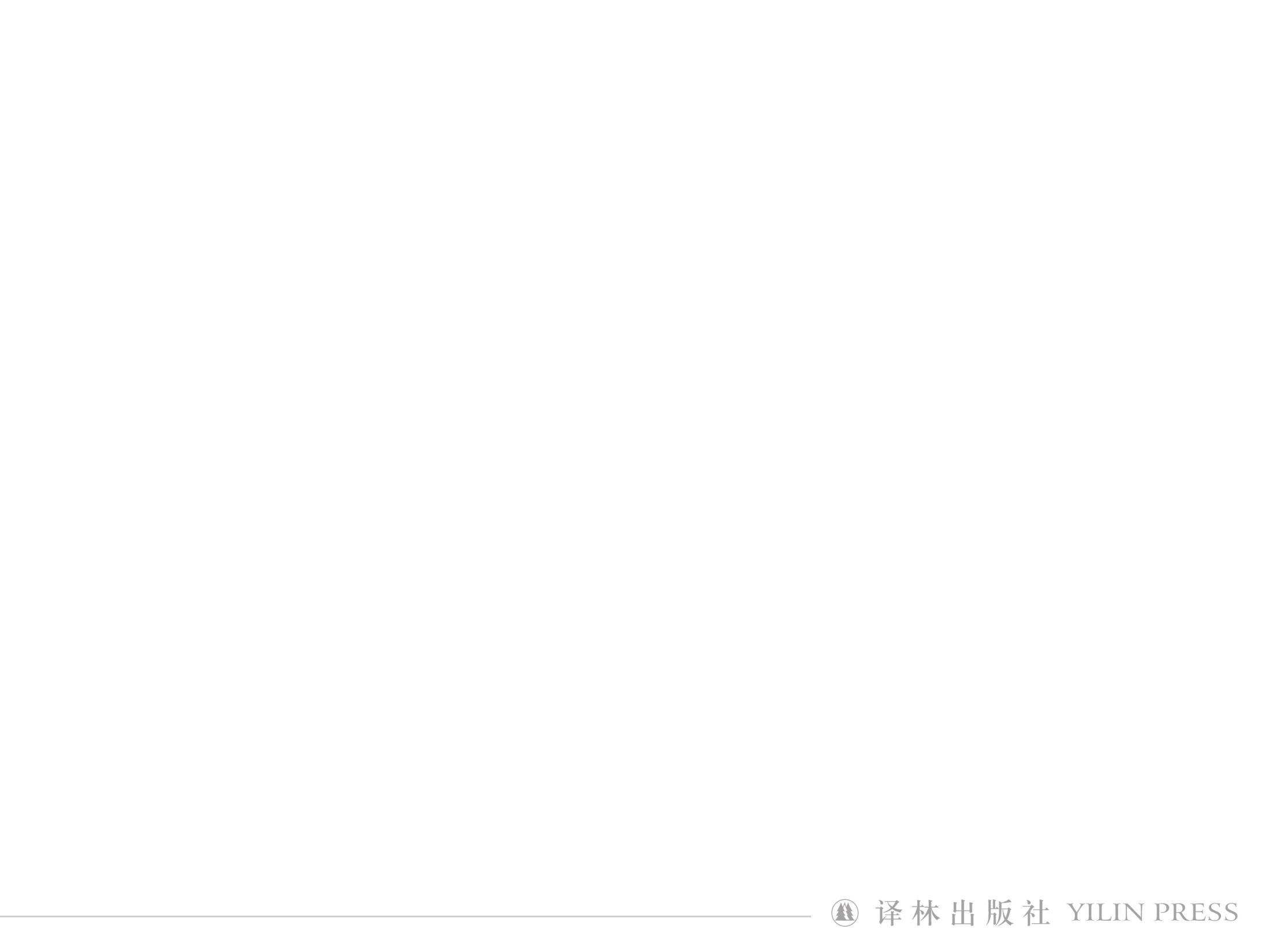 Step 1 How to nail down a topic
What is a good topic?
annual sports meet
VS
campus culture
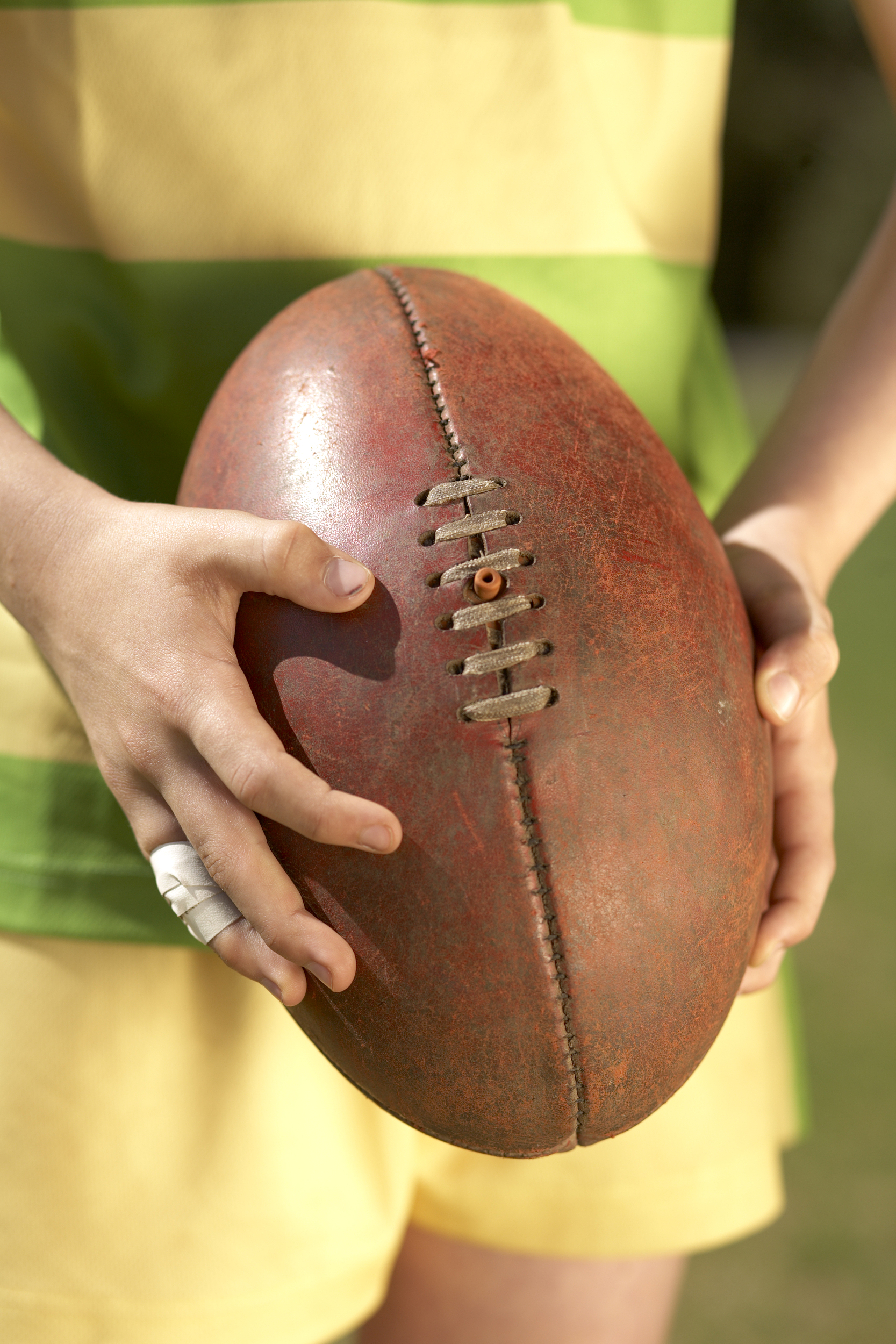 Specific!
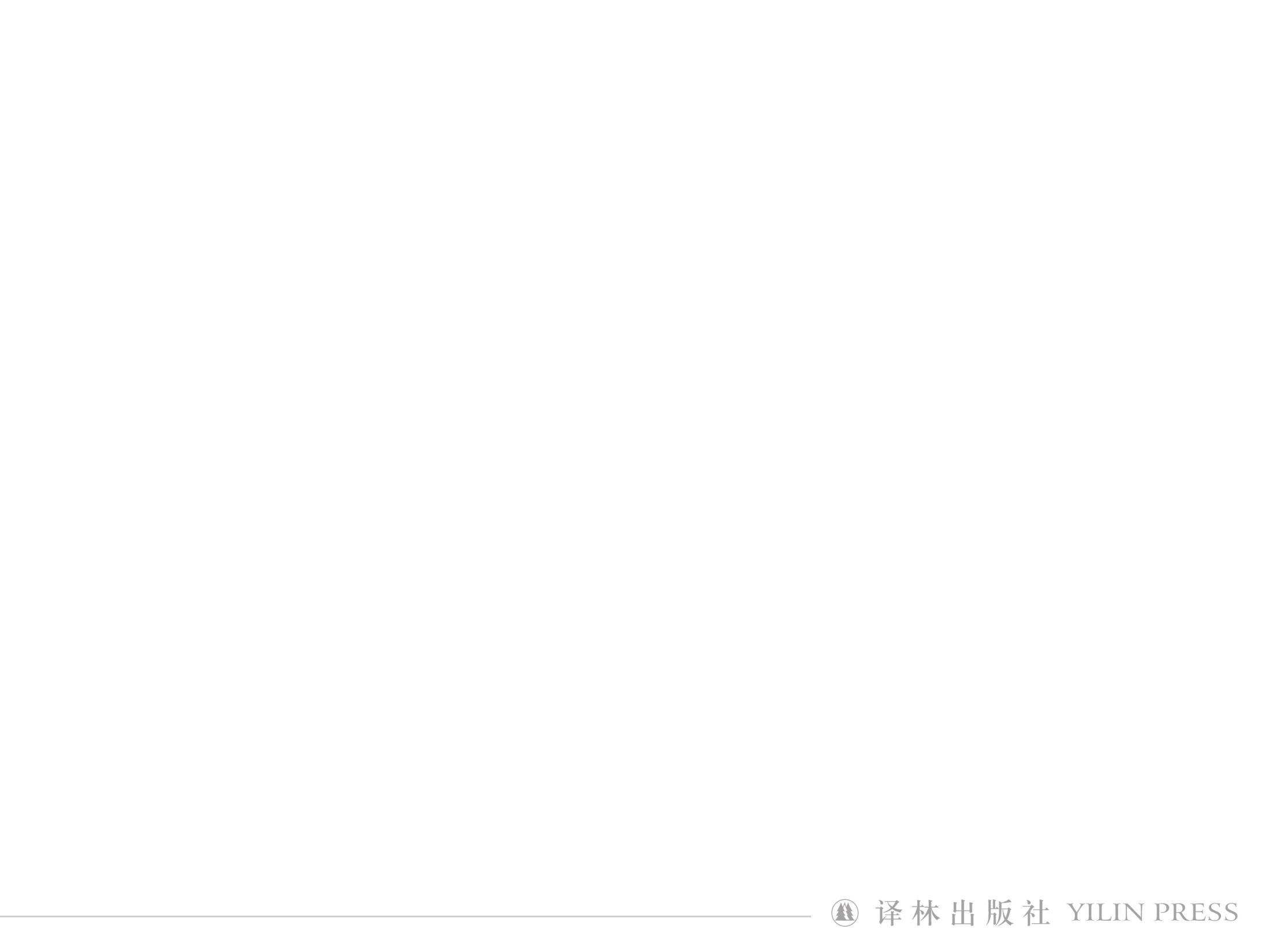 Step 1 How to nail down a topic
What is a good topic?
English classes given by foreign teachers
VS
English classes
Interesting!
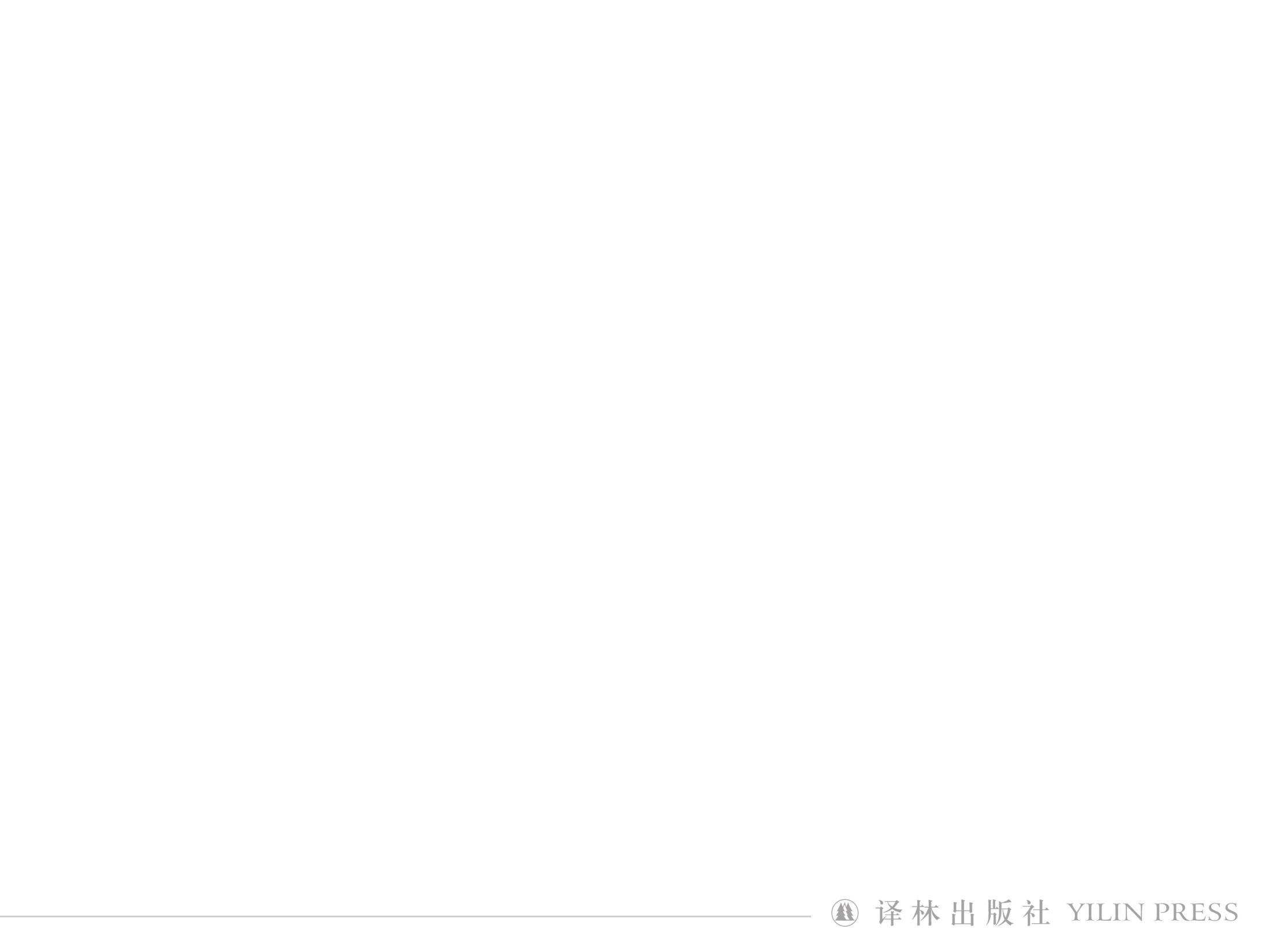 Step 1 How to nail down a topic
Is “school events” a good topic?
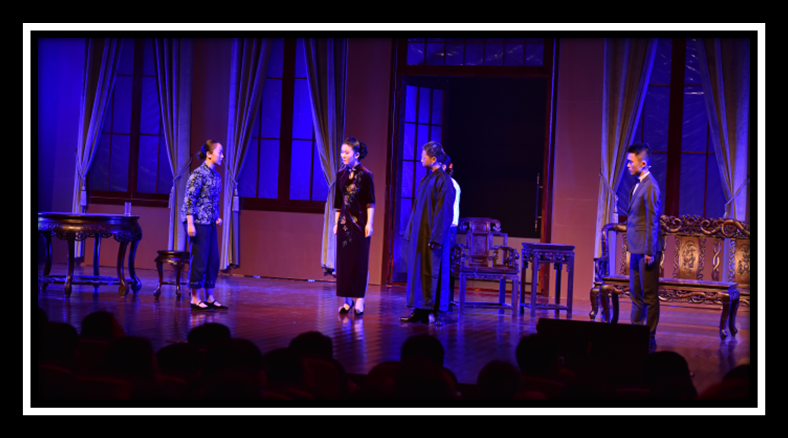 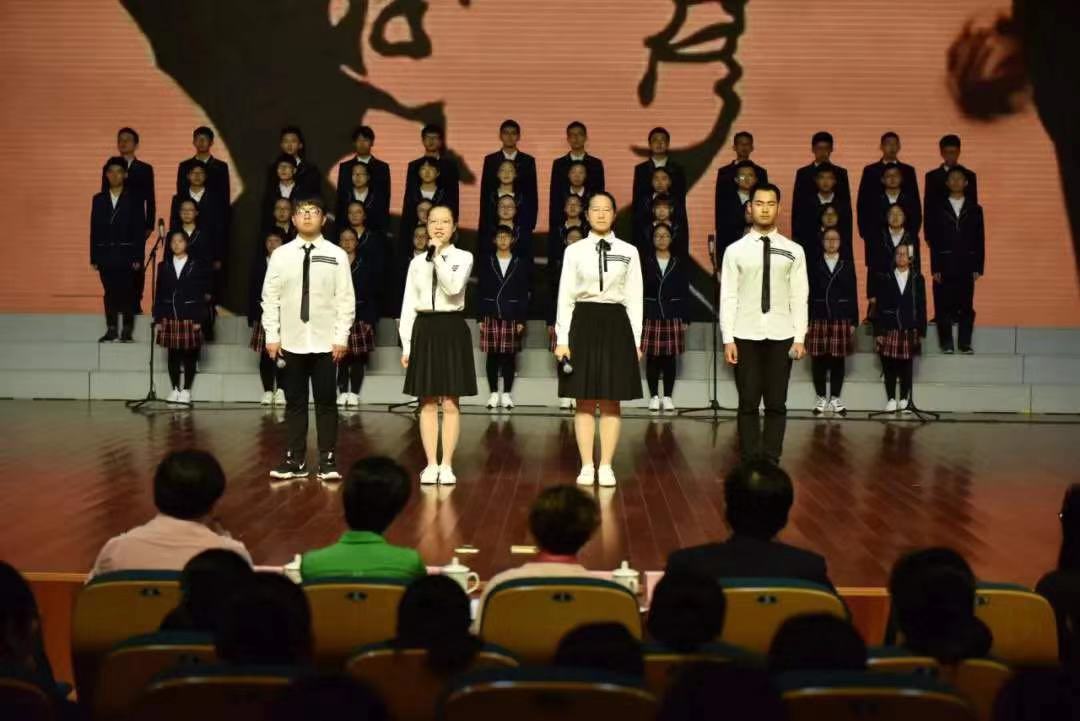 Tip: Be specific and interesting.
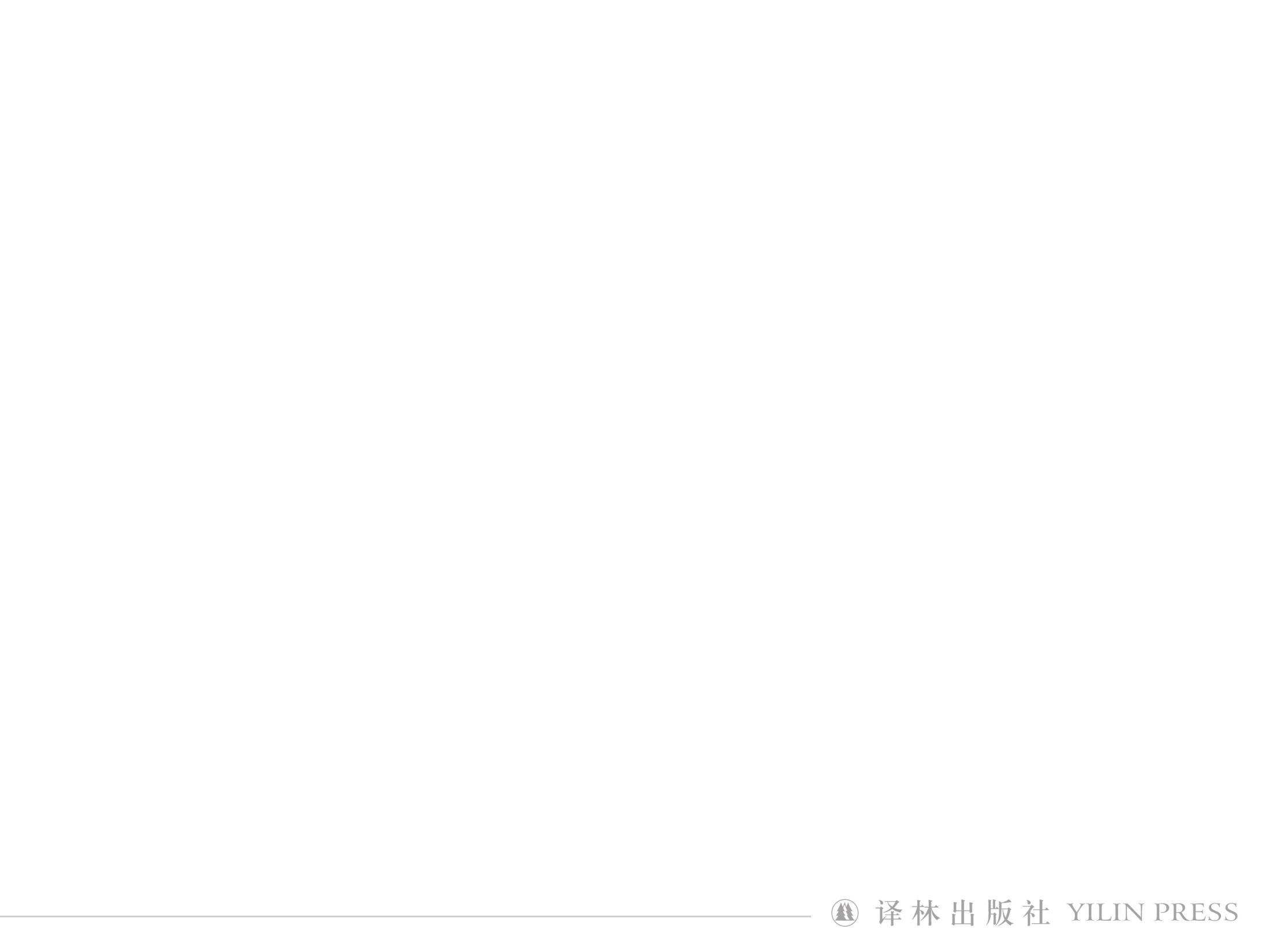 Step 1 How to nail down a topic
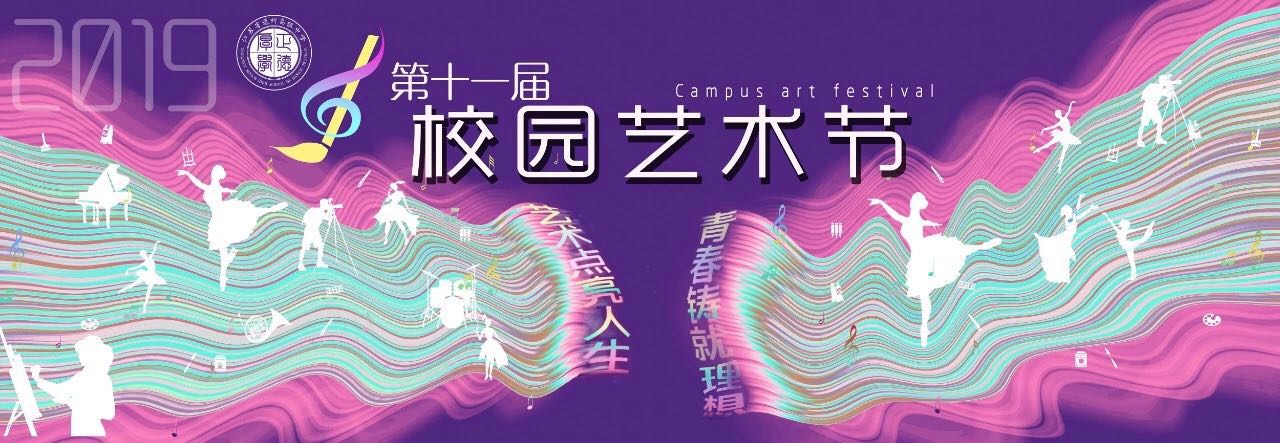 School events
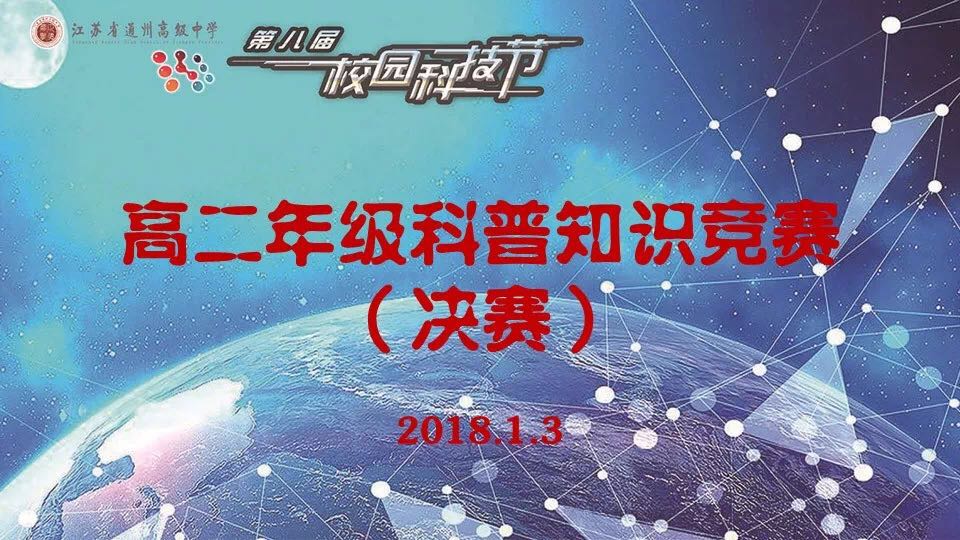 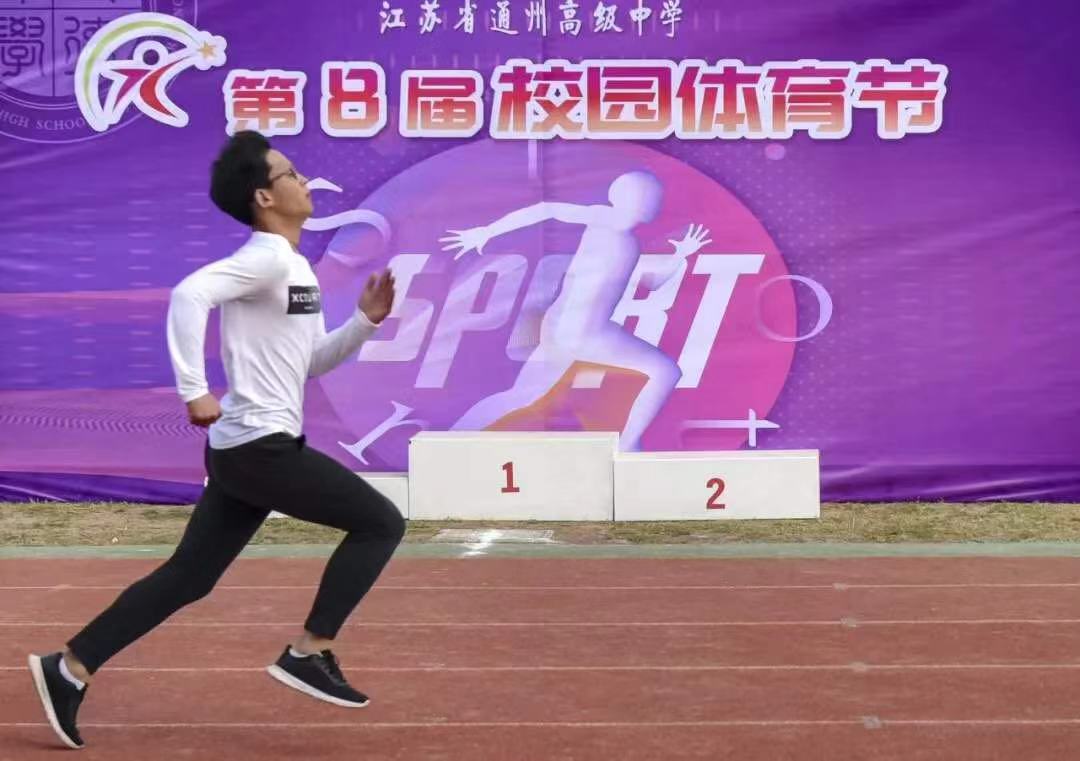 [Speaker Notes: 更换版式]
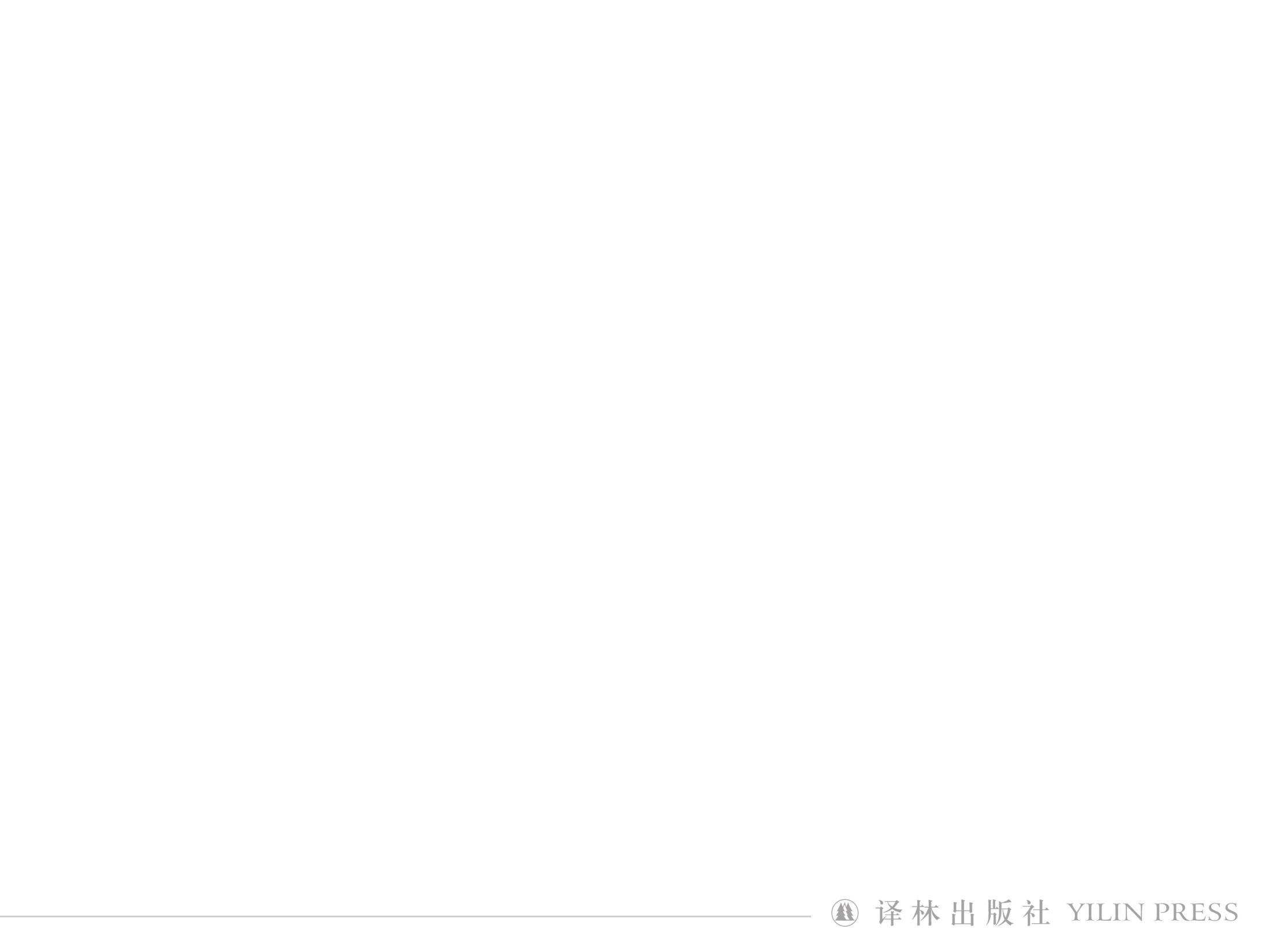 Step 1 How to nail down a topic
Decide on a topic in your group.
Our topic is:
__________
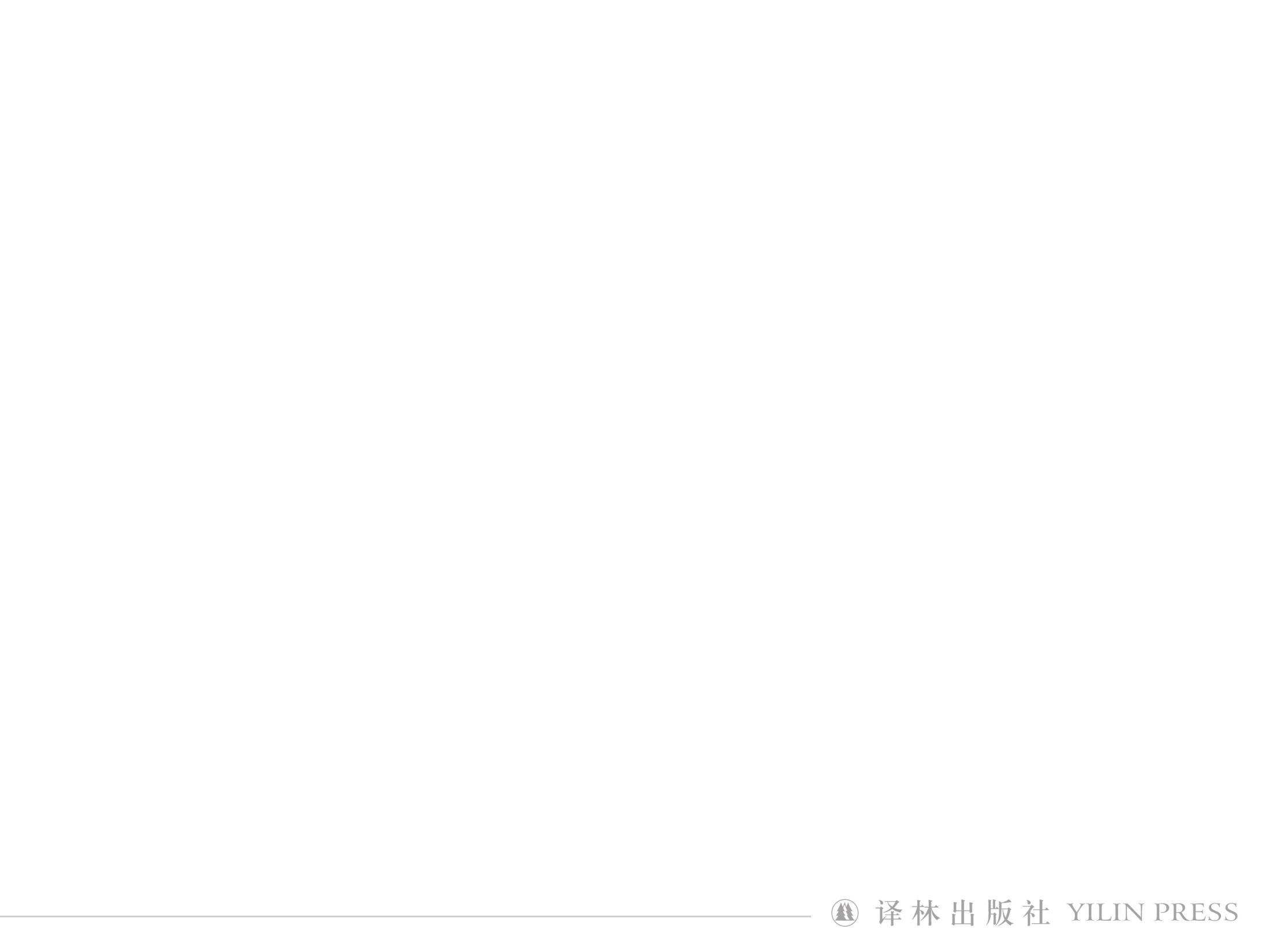 Step 2 How to get information
Who
What 
Where
When
How
School events
Tip: Take down your questions.
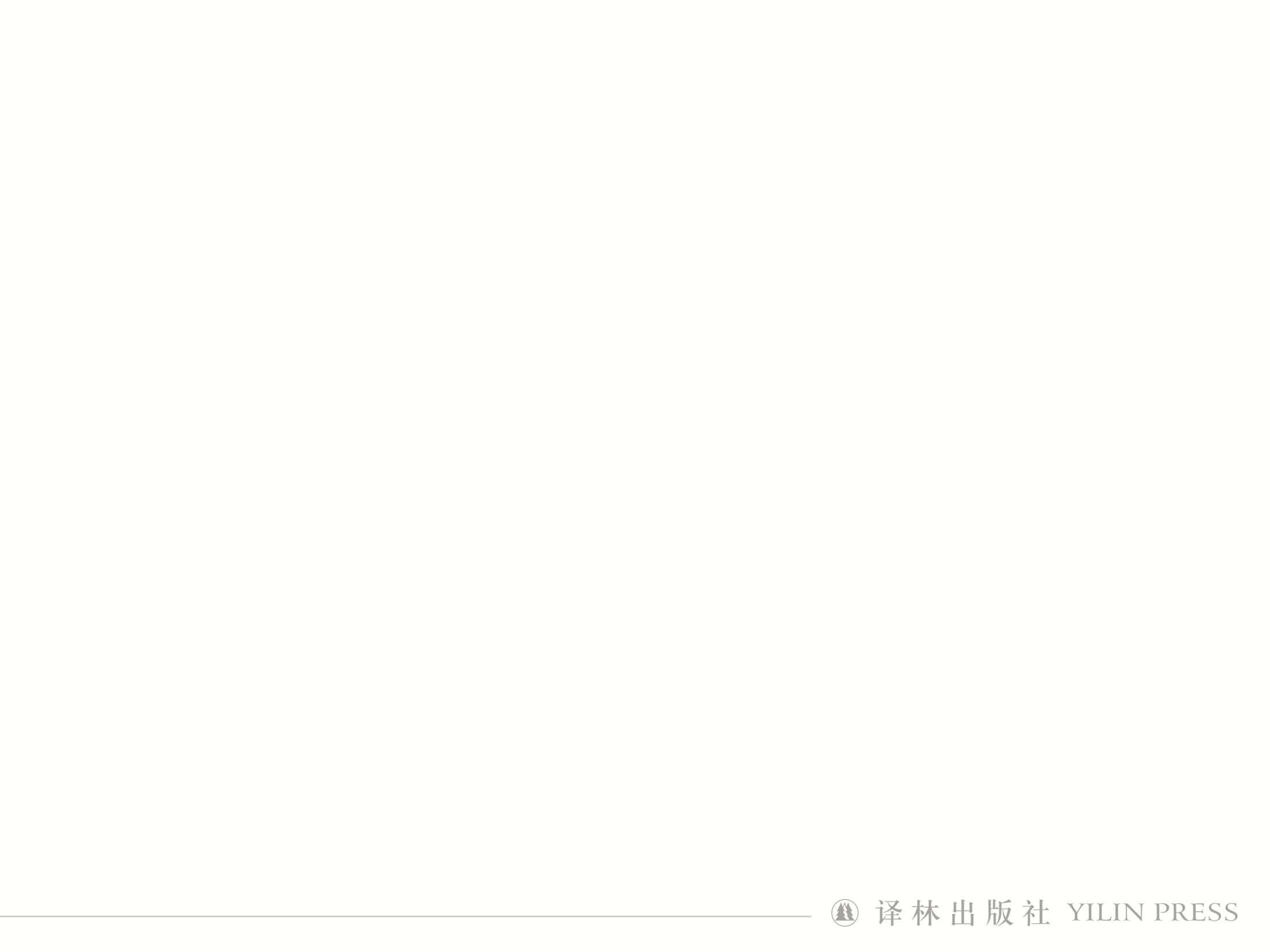 Step 2 How to get information
How
Research
Interview
Teachers
Schoolmates
Websites
Library
Museum
*********************************************
All roads lead to Rome.
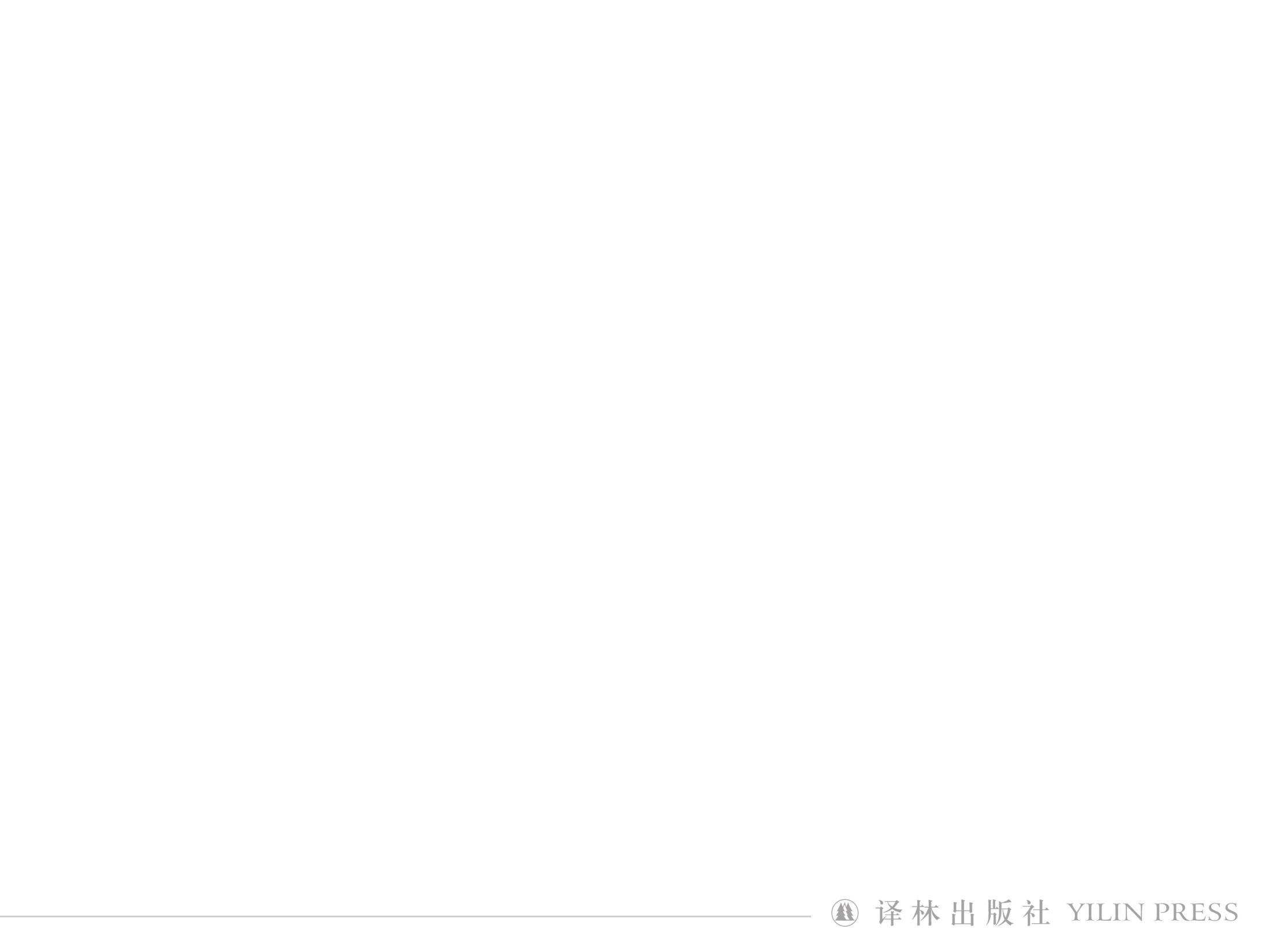 Step 2 How to get information
Websites
How can you find information you want online?
Tip: Type in KEY words.
school events               key words?
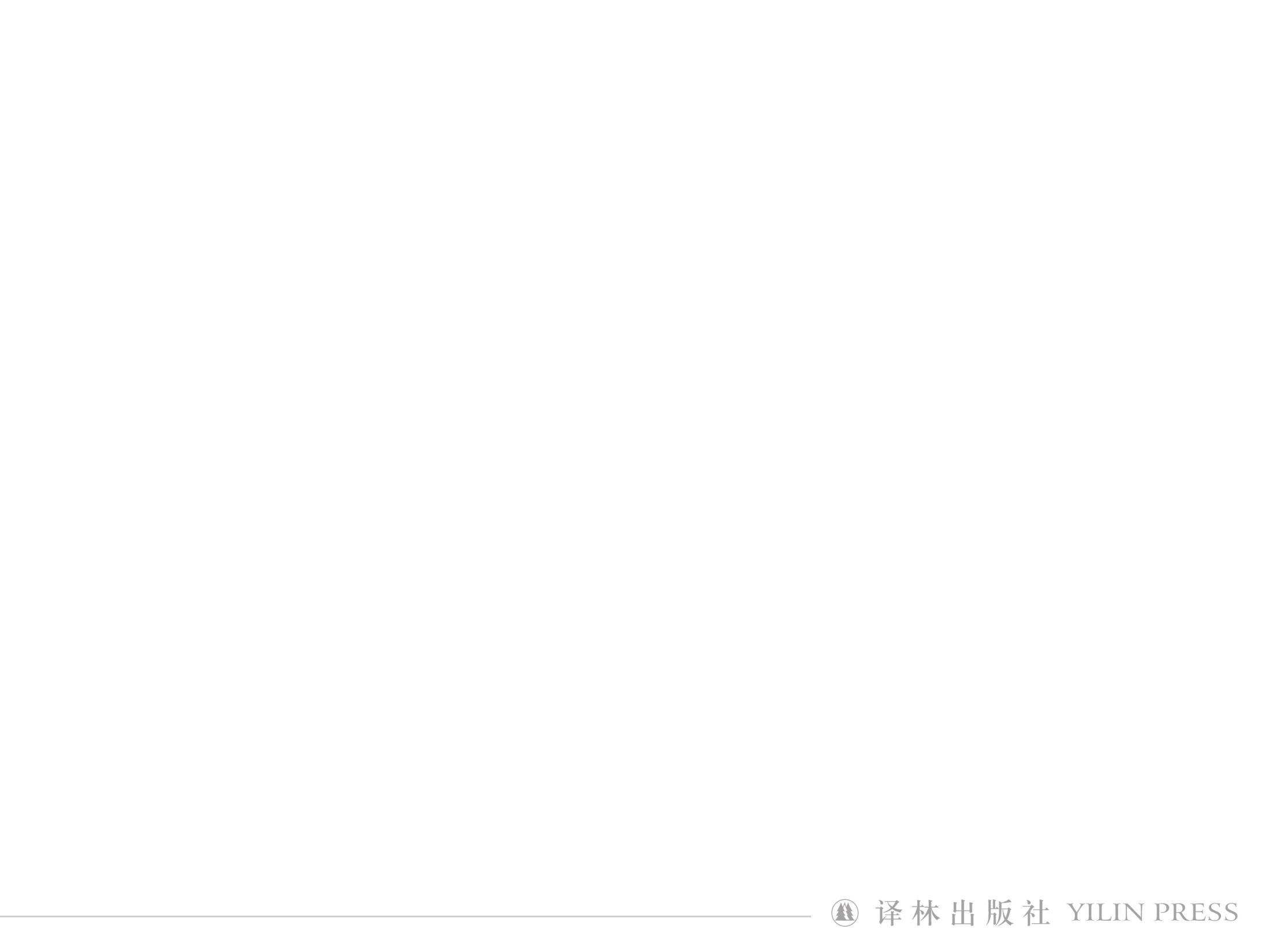 Step 2 How to get information
Websites
What websites will you visit? Why?
School websites or Baidu?
Tip: The information should be ACCURATE and RELIABLE.
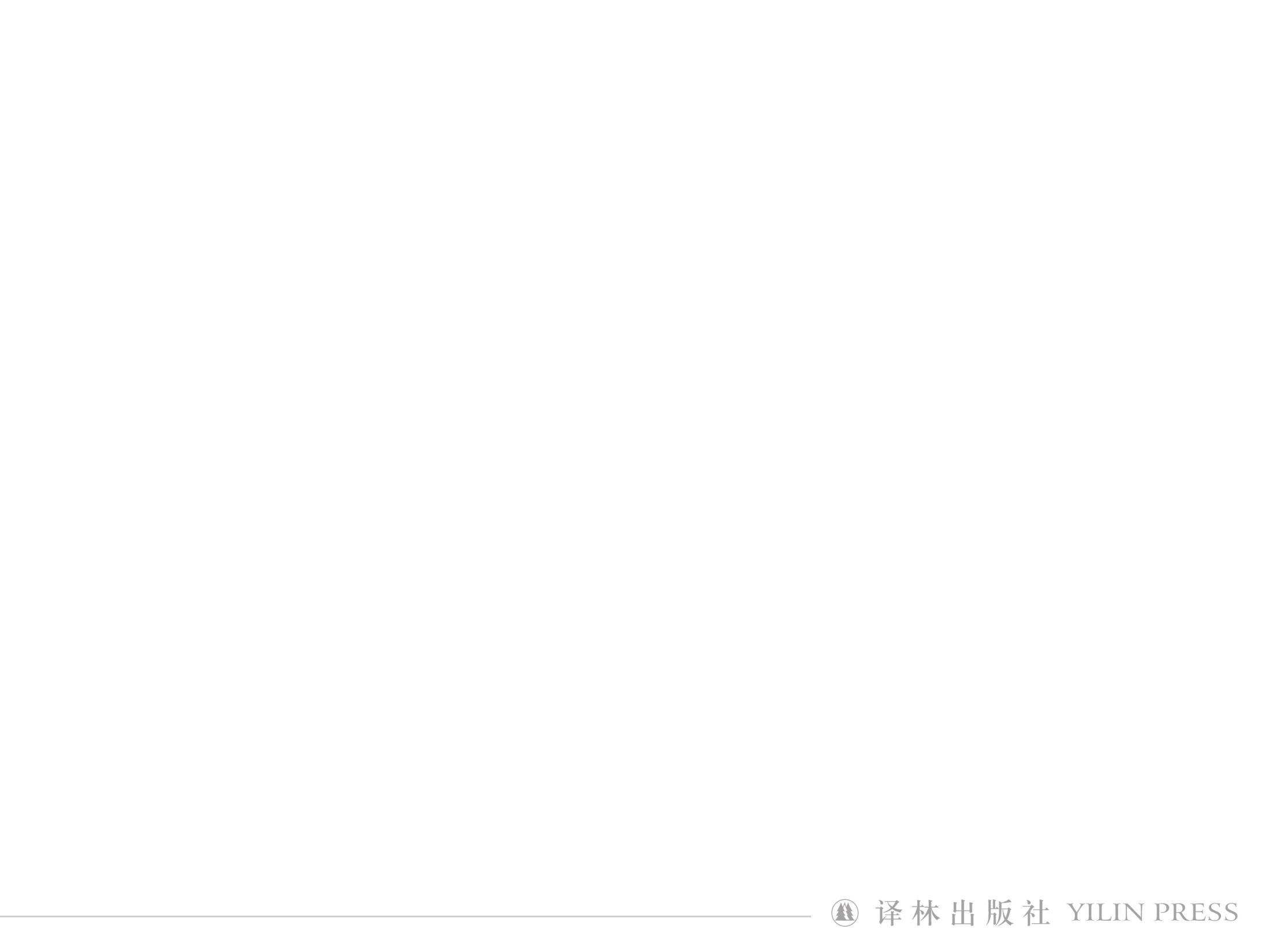 Step 2 How to get information
Websites
What can you get from the websites?

Any other ways to get pictures?
Tip: Download pictures or take photos.
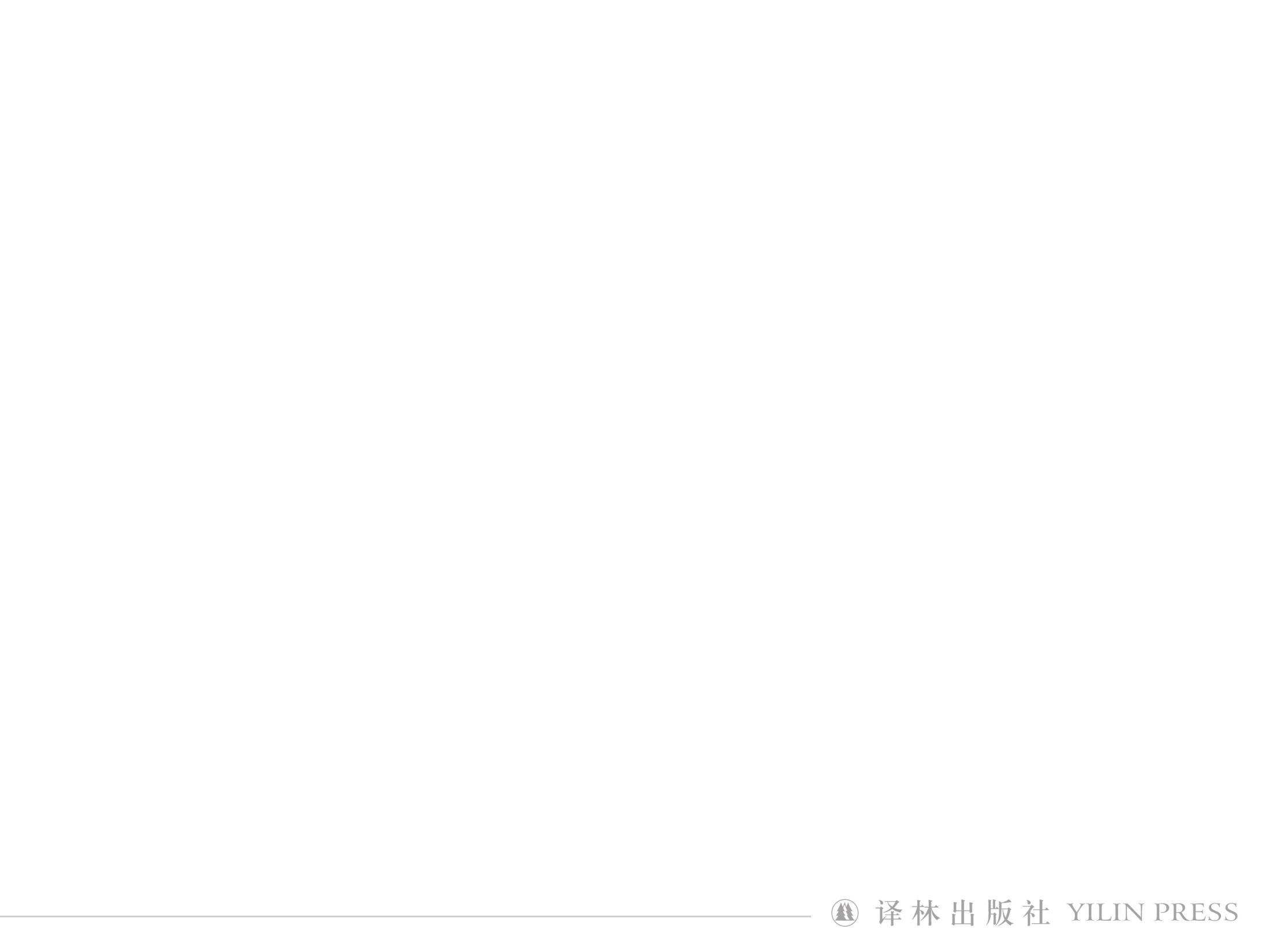 Step 2 How to get information
Teachers or schoolmates
Who will you interview? 
What do you want to know? 
What kind of questions should you ask in an interview?
Example
Can you tell me something about the history of our school? (general)
When was the main teaching building built? (specific)
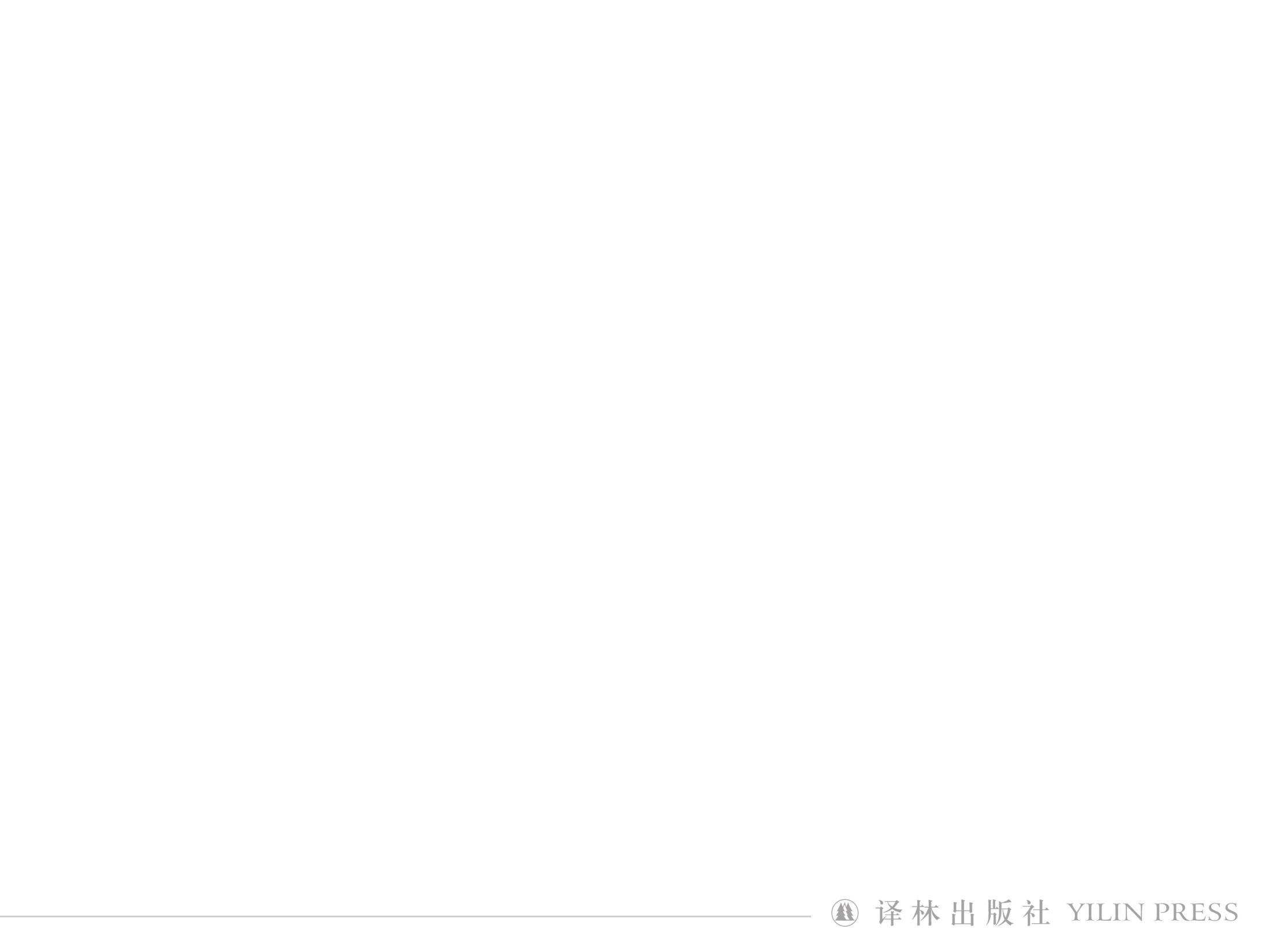 Step 2 How to get information
Teachers or schoolmates
What kind of questions should you ask in an interview?
Tip: It’s a good idea to start with general questions and then move on to specific ones.
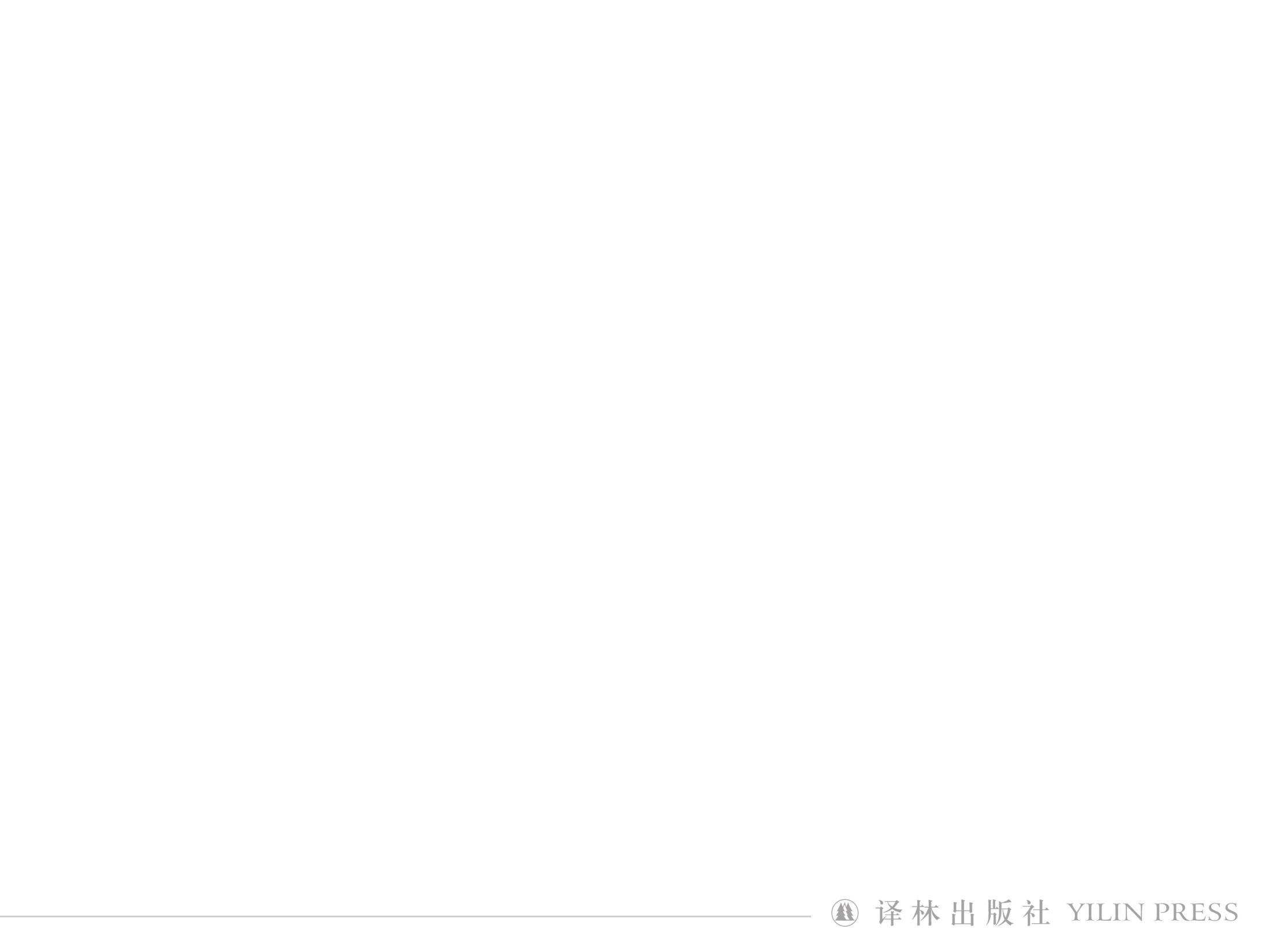 Step 2 How to get information
Teachers or schoolmates
Design your interview questions about “school events”.
Can you tell me something about the school events?
How many school events do we have?  
When are these school events held? 
Who can take part in these school events? 
What do students do in these school events?
Example
Step 2 How to get information
Teachers or schoolmates
Group work: Design your interview questions and present them to the class.

Class work: Comment on others' interview questions and help polish up those questions.
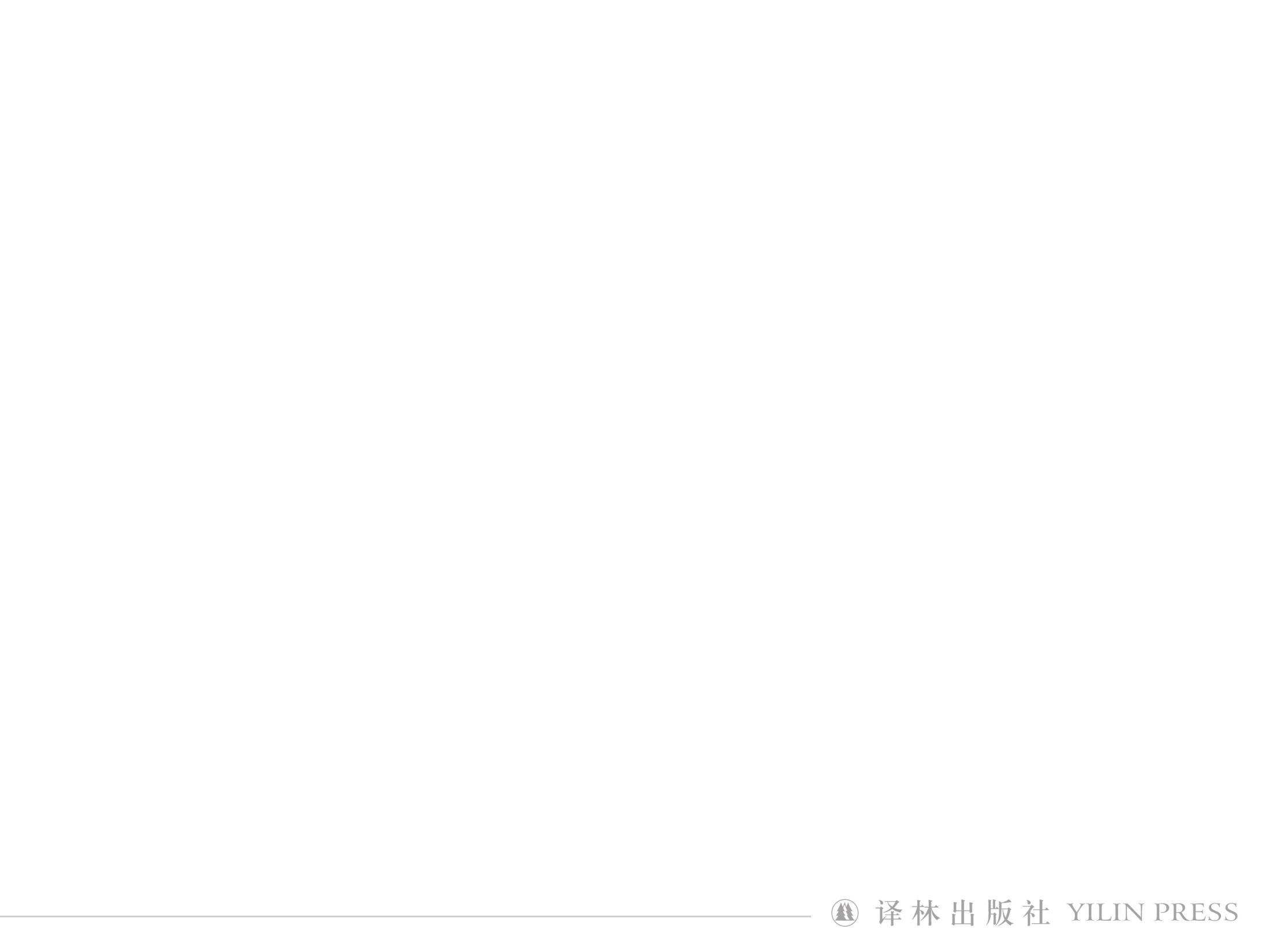 Step 2 How to get information
Decide on one or more ways of getting information.
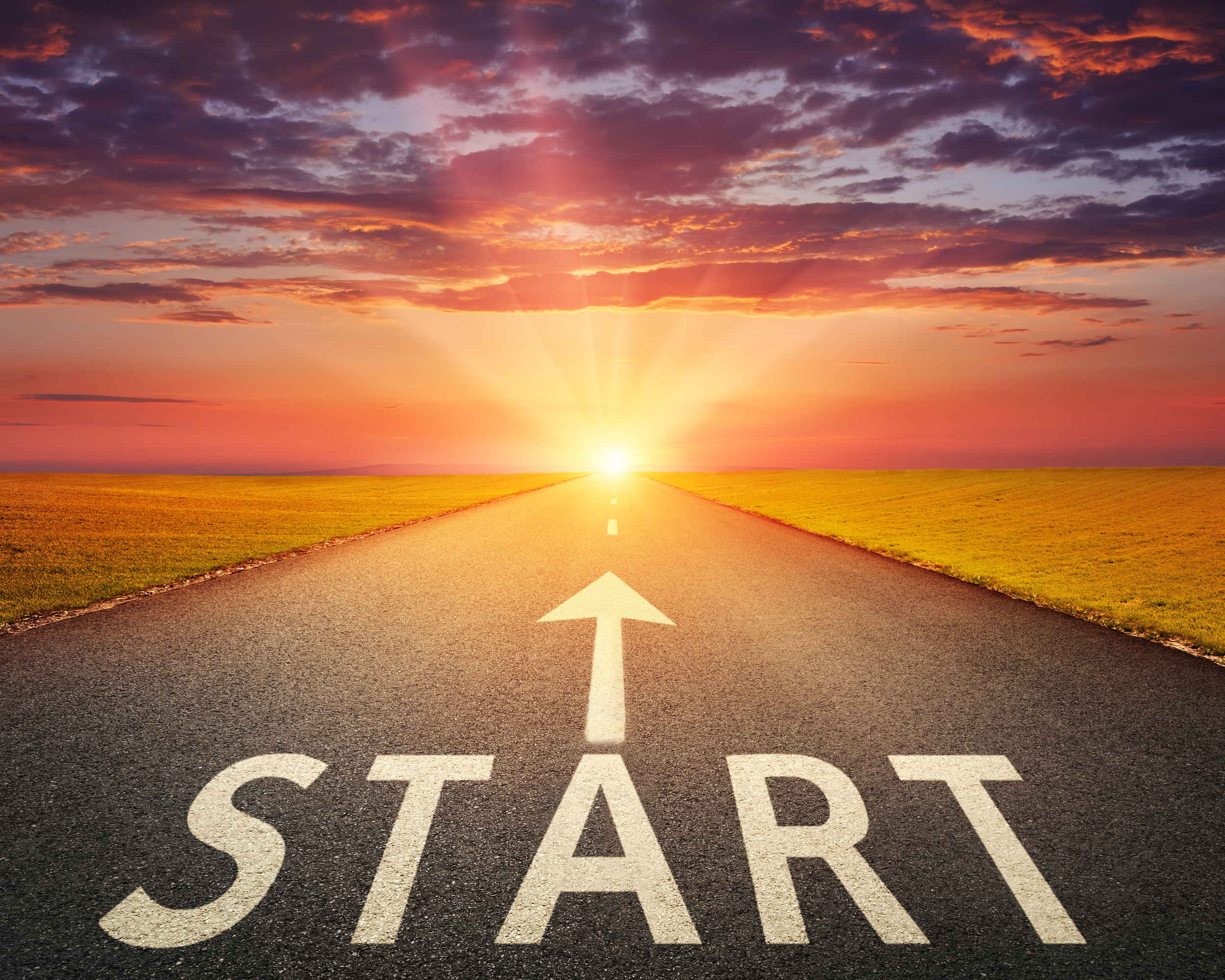 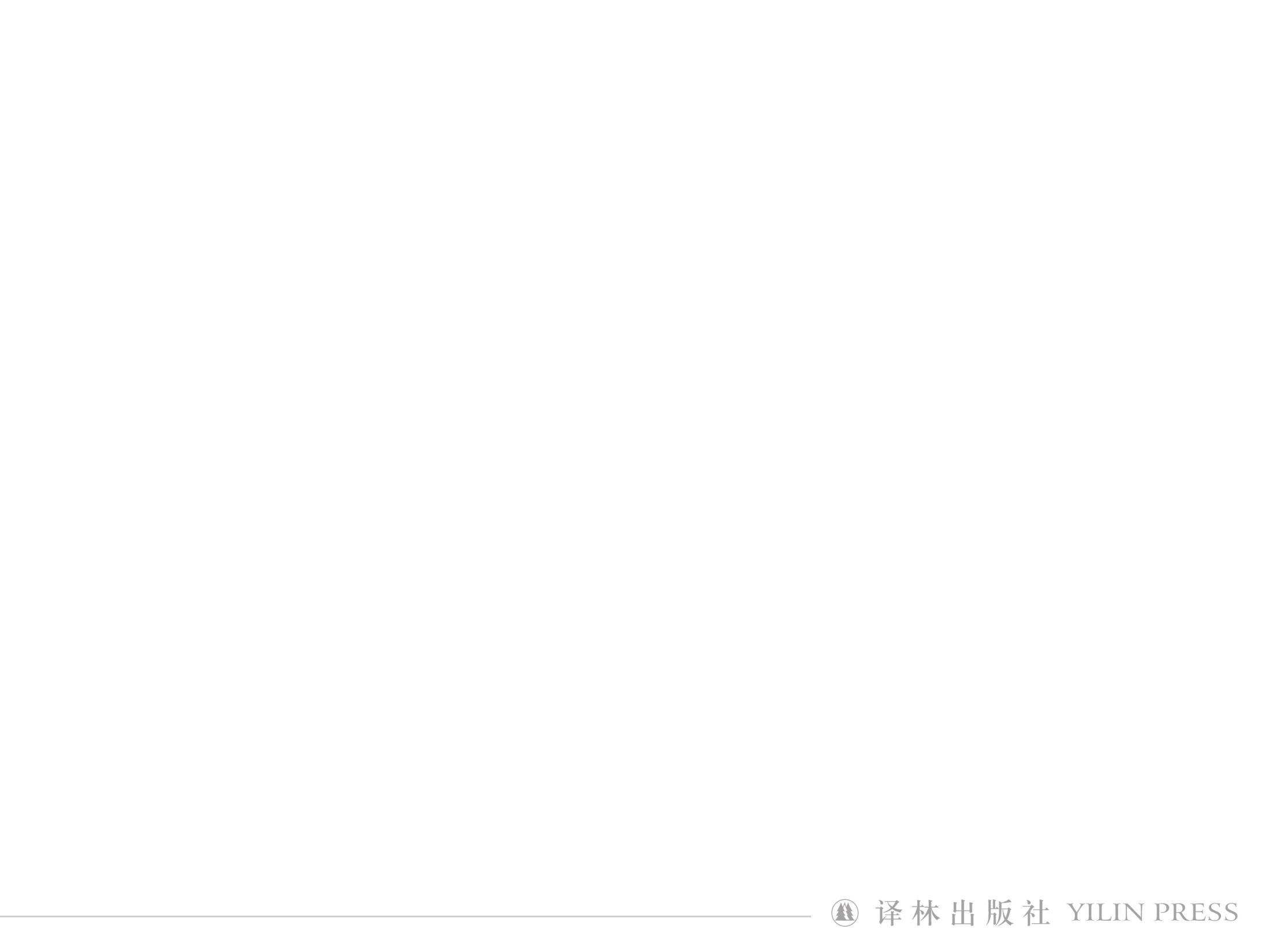 Step 3 How to make a booklet
Case study: look at the example and summarize the features of a good booklet
＊clear
＊precise
＊…
language
picture
Booklet
layout
….
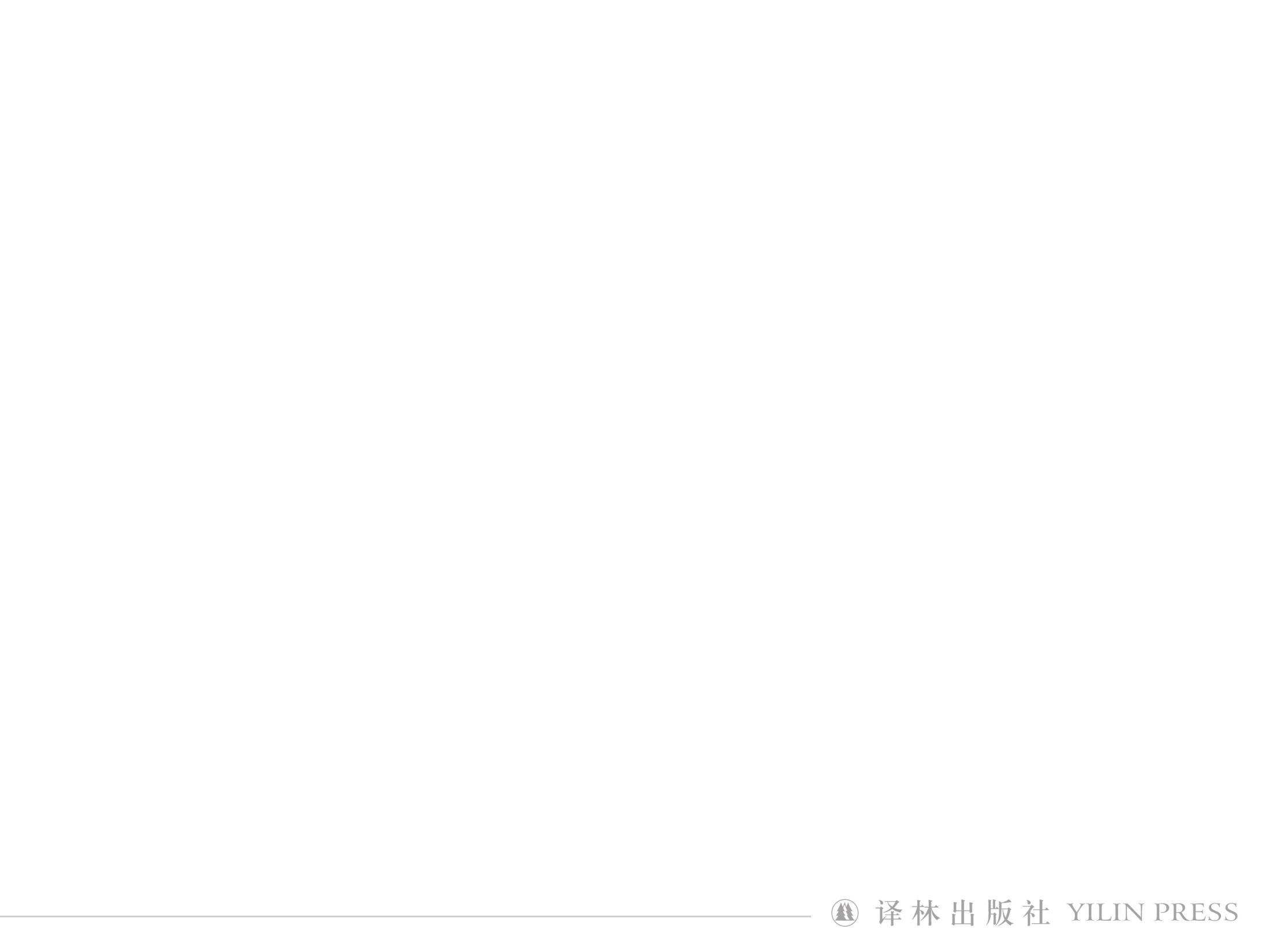 Step 3 How to make a booklet
Assignments
◇Write a passage about your selected topic.

◇Polish up your writing.
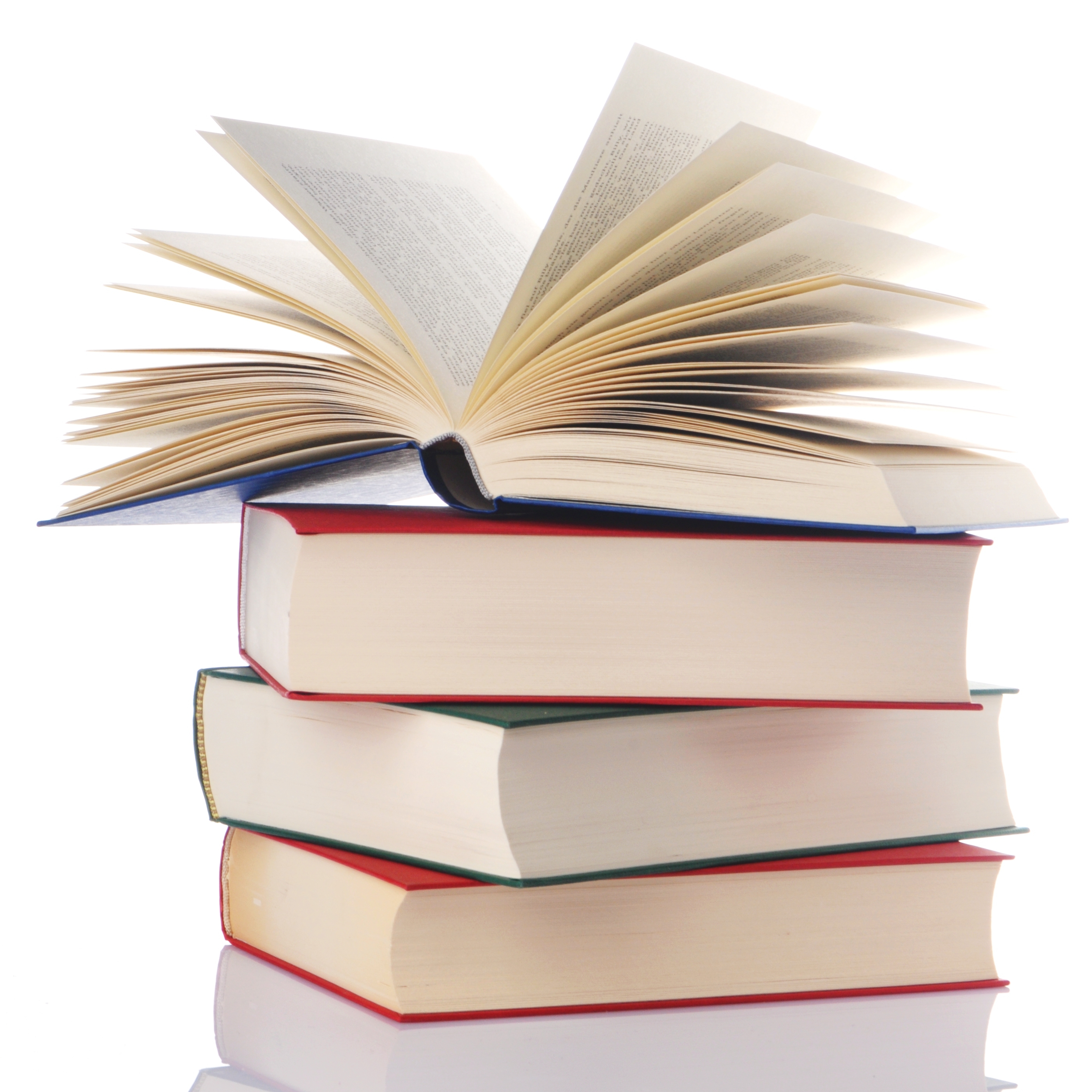 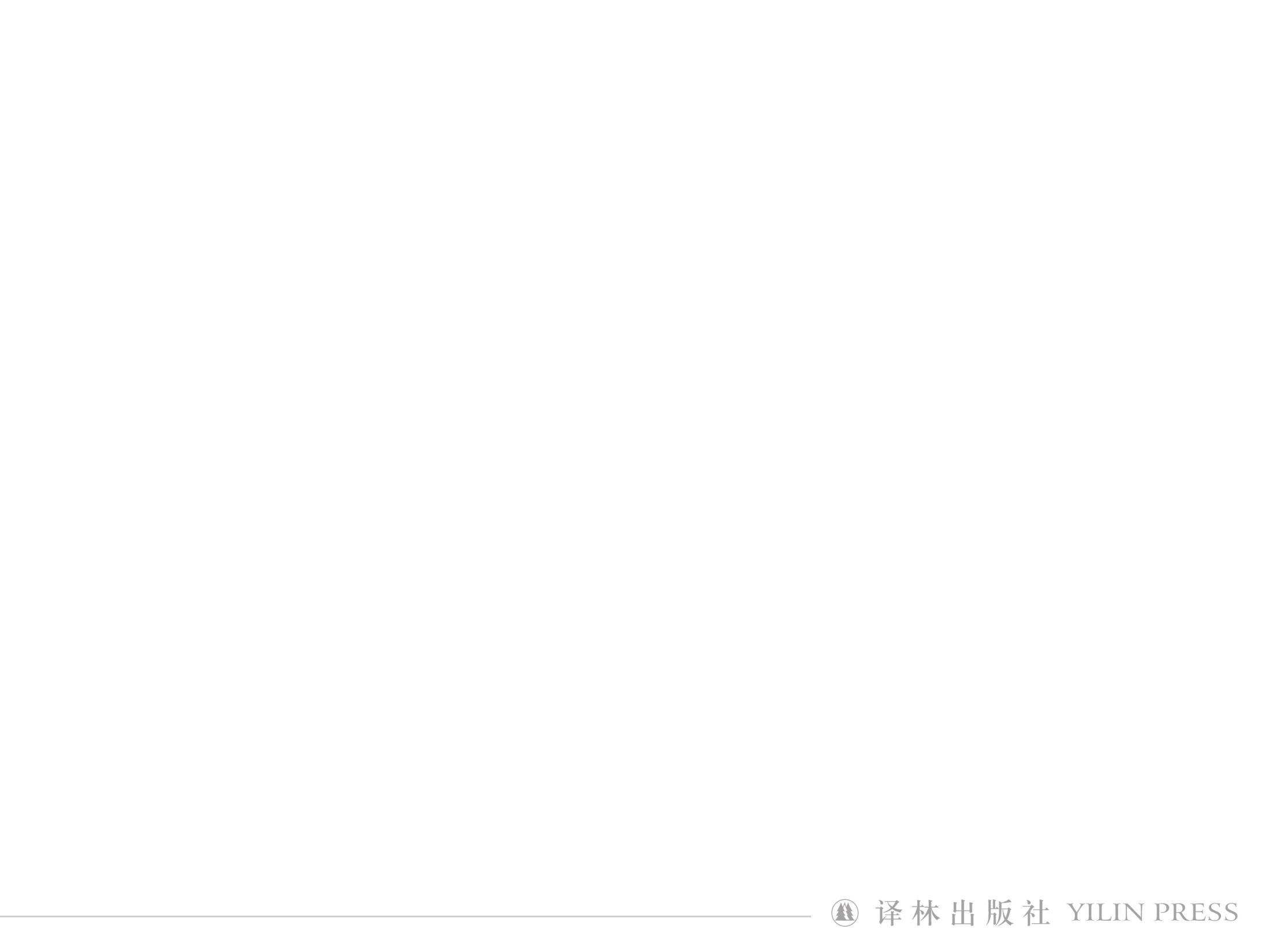 Step 3 How to make a booklet
Case study: look at the example and summarize the features of a good booklet
language
＊clear
＊beautiful
＊….
picture
Booklet
layout
….
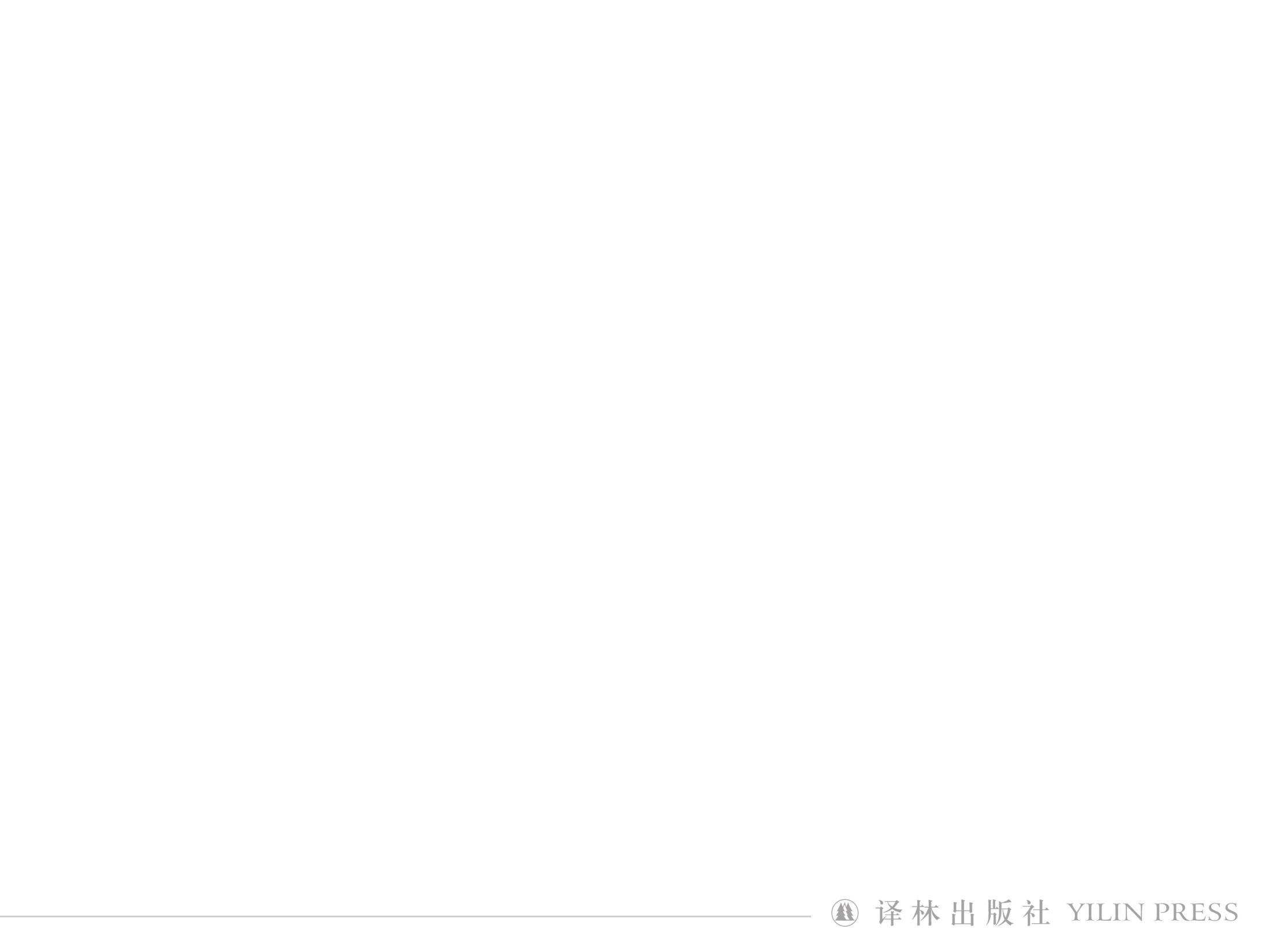 Step 3 How to make a booklet
Case study: look at the example and summarize the features of a good booklet
language
picture
＊neat
＊creative
＊….
Booklet
layout
….
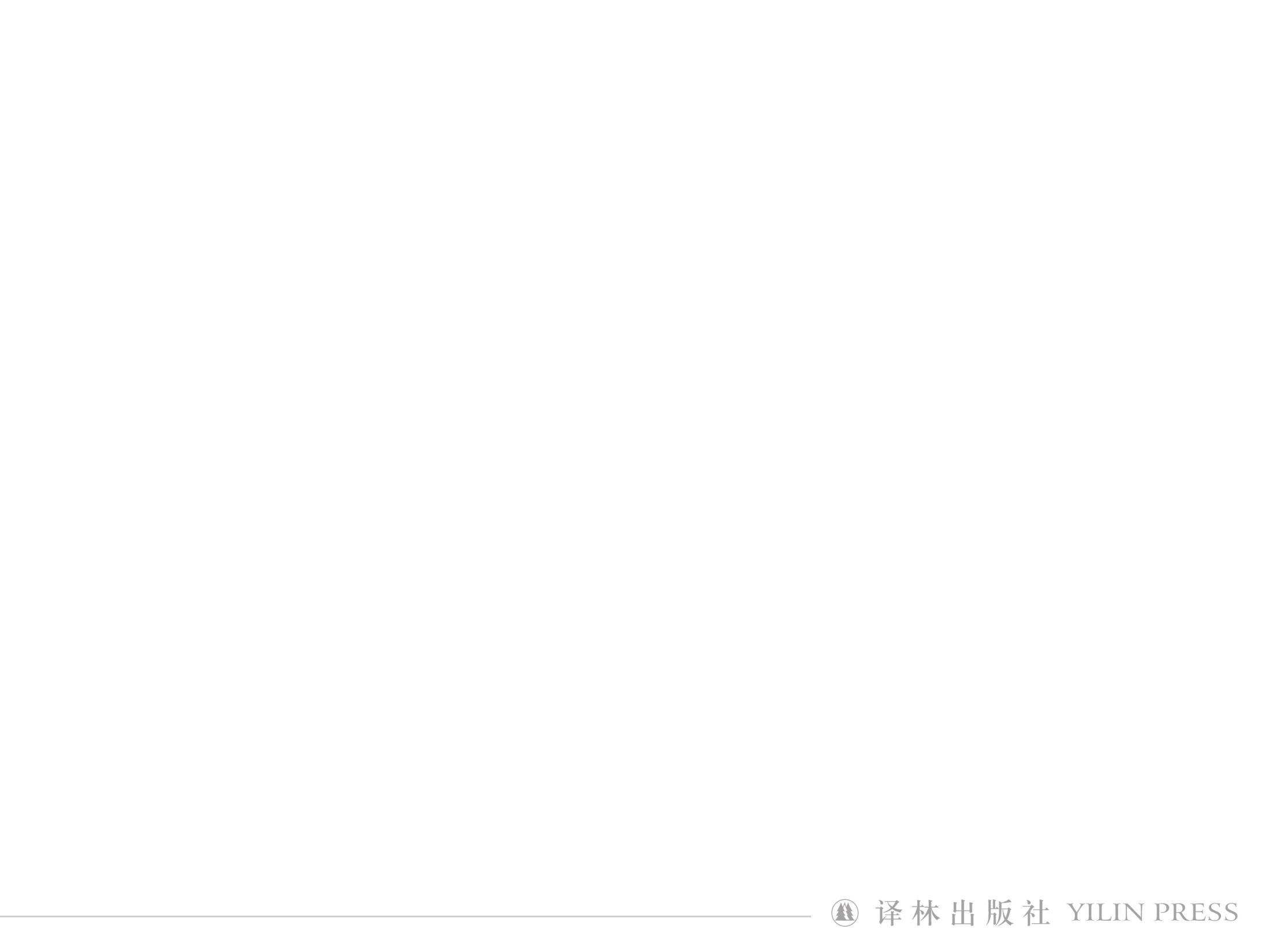 Step 3 How to make a booklet
Put together all the information.
Tips: 1. Use clear and precise language.
         2. Use clear and beautiful pictures.
         3. Use neat and creative layout.
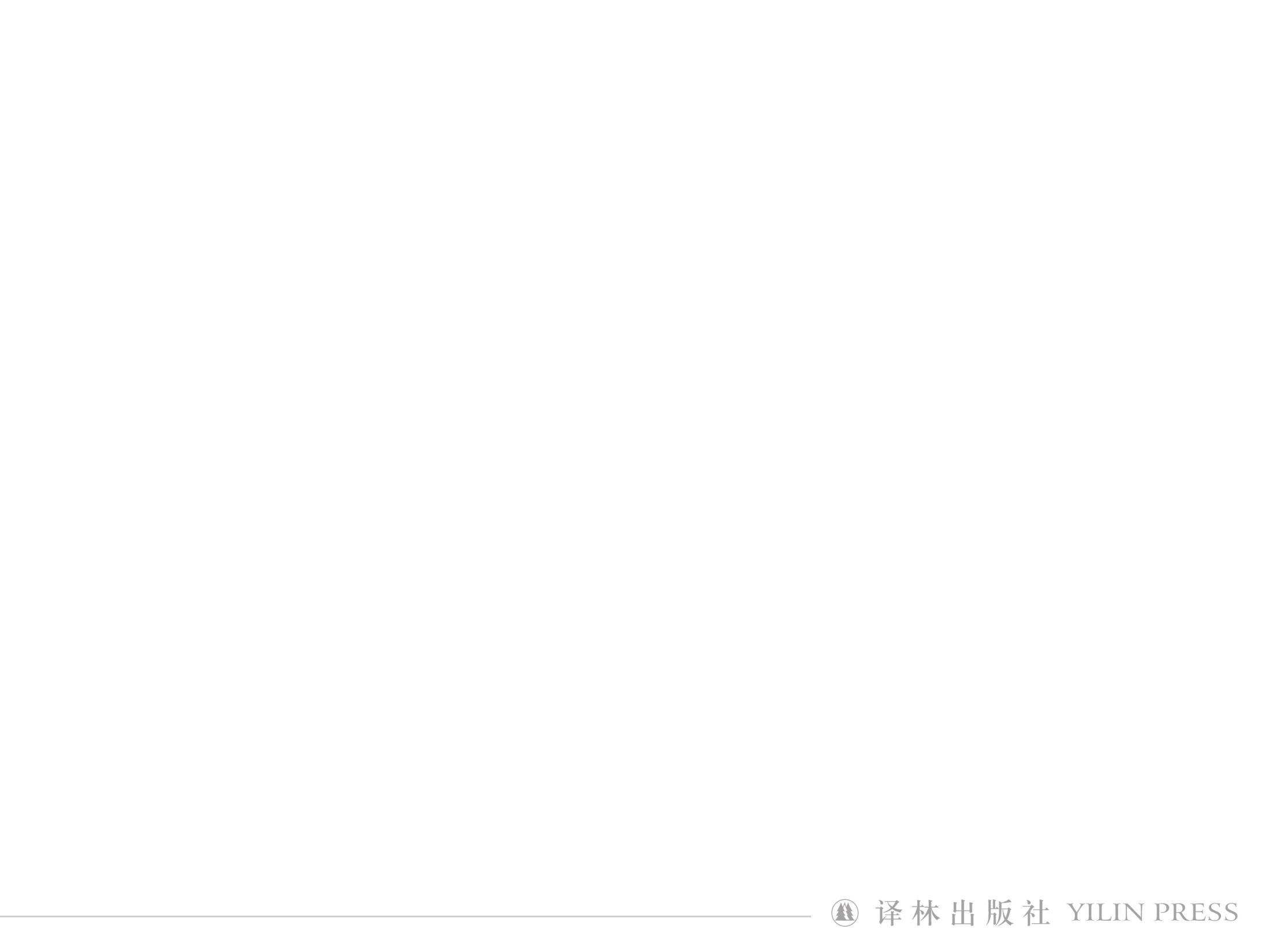 Presentation and appreciation
Show time!
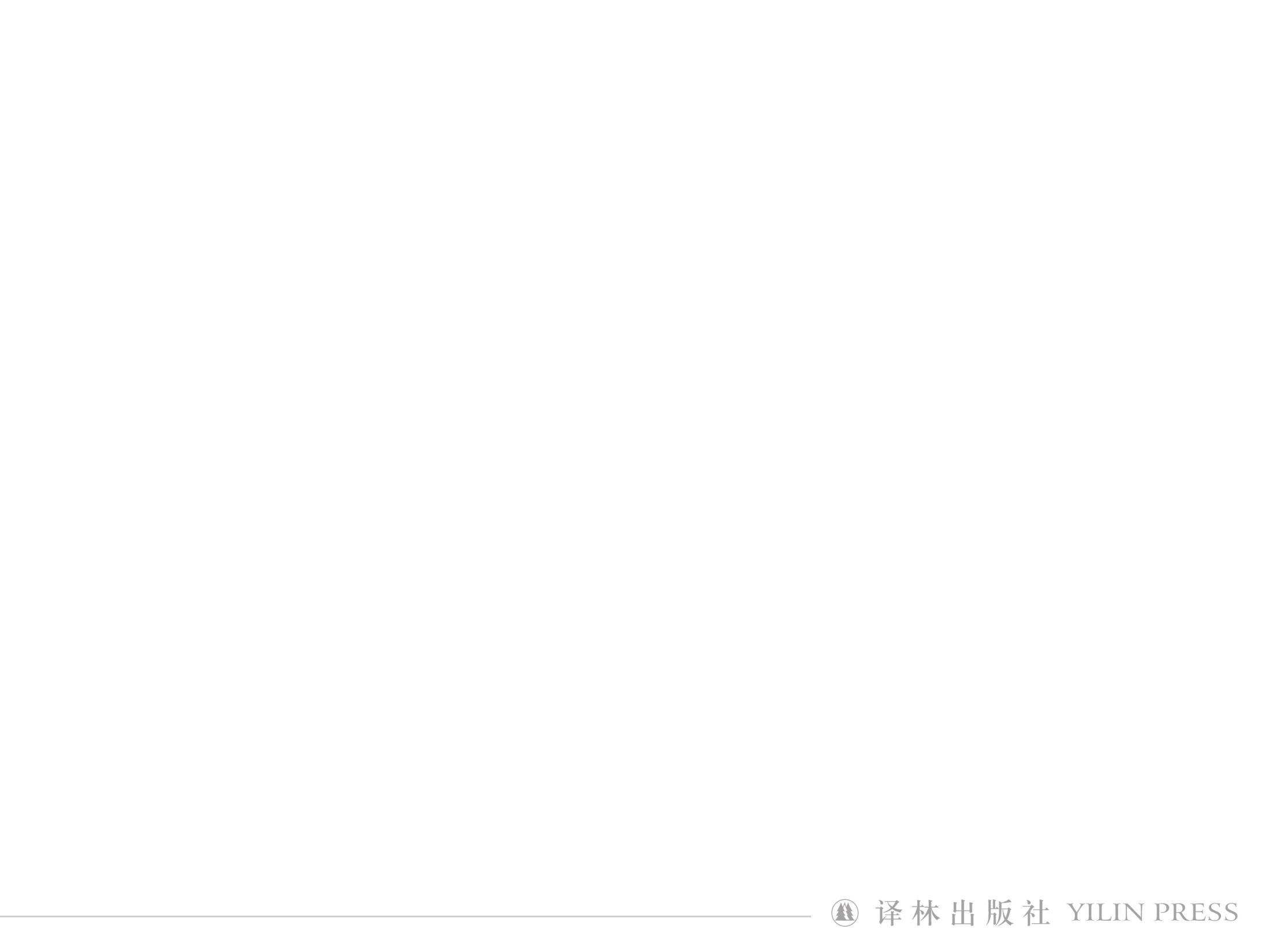 Homework
1. Read the booklet and appreciate the work of other groups.

2. Reflect on the booklet and think about how you can make the school a better place. Write a letter to your school principal presenting your suggestions.
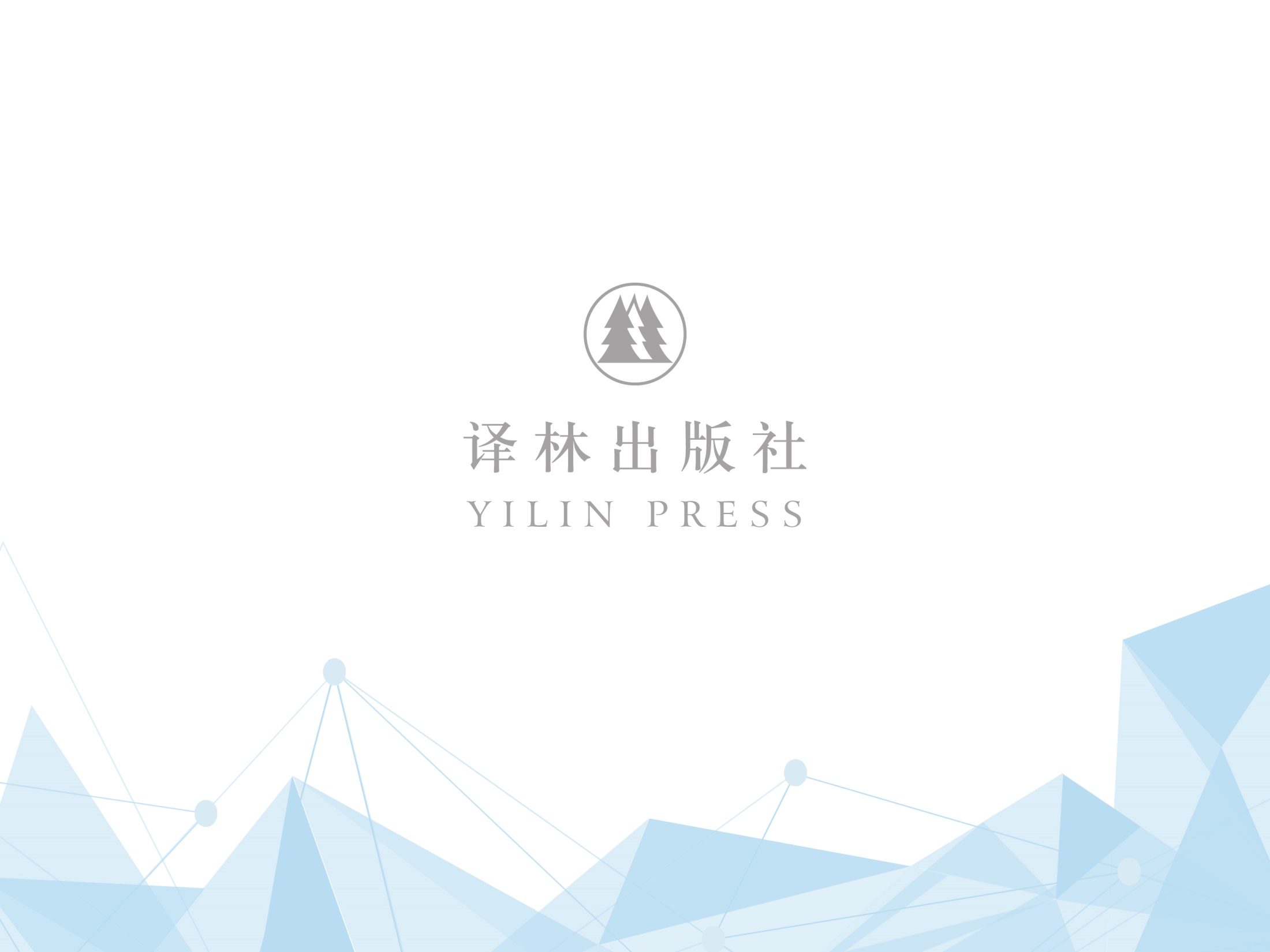